Year 6, Unit 4
Draw, compose and decompose shapes
Year 6, Unit 4
These materials heavily reflect the prioritisation approach of the ready-to-progress criteria in the DfE Primary Mathematics Guidance 2020 and on the PPTs that exemplify them on the NCETM website. They also include other relevant National Curriculum content. Related sections of the NCETM Primary Mastery Professional Development Materials provide small-step teaching guidance.
Ready-to-progress criteria addressed by this unit
Teaching of this unit supports the following criteria from the ‘DfE Mathematics Guidance: key stages 1 & 2’ (the 335-page document available as a download)
6G-1 Page 322

Prior learning 
If the following ready-to-progress criteria, contained in the same DfE guidance document as above, were secured in Year 4 and 5, children will be ready to start on this unit.
4G-2 Page 197
5G-1 Page 265
5G-2 Page 269
Curriculum Prioritisation for Primary Maths
Contents
The links below take you to the starting slide of each learning outcome.
Click the arrow button to return to this Contents slide.
Curriculum Prioritisation for Primary Maths
Contents
The links below take you to the starting slide of each learning outcome.
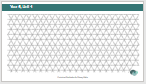 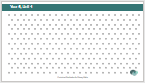 The final four slides will assist teachers with geometric drawing on the whiteboard. Click on the image to find the slide.
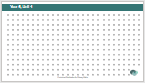 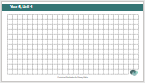 Click the arrow button to return to this Contents slide.
Curriculum Prioritisation for Primary Maths
Year 6, Unit 4, Learning Outcome 1
The following slides have been collated to support the teaching of this learning outcome.
Curriculum Prioritisation for Primary Maths
Year 6, Unit 4
Spatial reasoning starter
Look at this cuboid made from 4 cubes. What makes it an example of a cuboid?  
Imagine walking around to the ‘back’ of this cuboid.  Describe the face that you can now see (each cube has the same colour all over it). 
Come back to the front again! Imagine repositioning two of the cubes to make a new cuboid. Describe the front face of your new cuboid. 
What other ways can you reposition two cubes to give a new cuboid?
Curriculum Prioritisation for Primary Maths
Year 6, Unit 4, Learning Outcome 1
Additional teacher guidance for this outcome should be read first and can be found in the DfE Mathematics guidance. Page references relate to the 335-page document available as a download at the bottom of this web page.
Curriculum Prioritisation for Primary Maths
Year 6, Unit 4, Learning Outcome 1
You could use some of the following tasks to support this learning outcome:
Sketch a range of shapes: standard and non-standard examples. Sketch a hexagon. Now sketch a hexagon that you don’t think anyone else in the class will have drawn.
Sketch shapes with different given properties - for example, a pentagon with 3 right angles, a triangle in which one of the angles is 80°, a quadrilateral with diagonals that meet at right angles. Teach pupils to start with the given property (for example, the 3 right angles) and then complete the rest of the shape.
Accurately draw shapes. Pupils practise drawing lines of a given length, and angles of a given size. Then combine skills to, for example, draw a triangle that has one angle of 19° and one side of length 10cm.
Curriculum Prioritisation for Primary Maths
Year 6, Unit 4, Learning Outcome 1
Not all sides equal length
Not all angles equal size
All sides equal length
Not all angles equal size
All sides equal length
All angles equal size
Not all sides equal length
All angles equal size
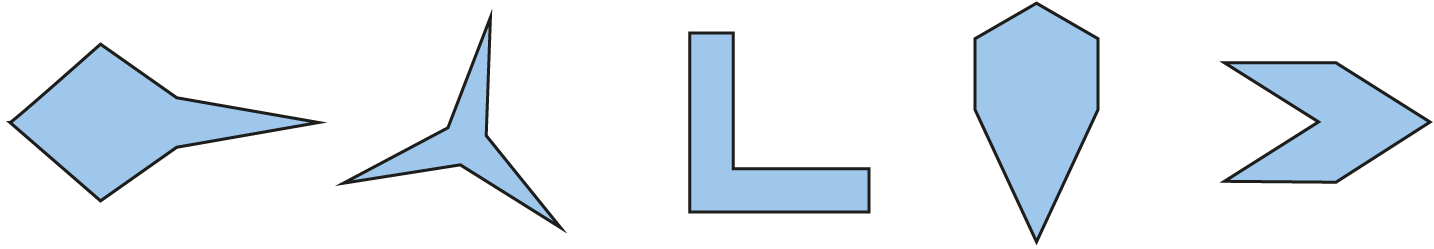 Irregular
Irregular
Regular
Irregular
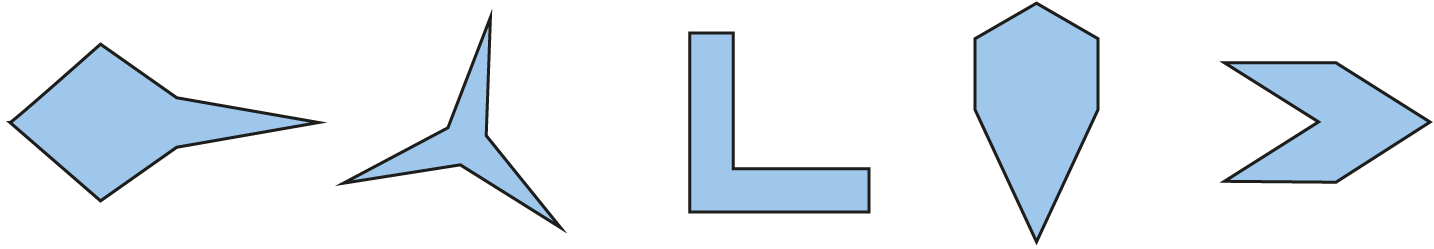 Curriculum Prioritisation for Primary Maths
6G-1 Draw compose and decompose shapes
What apparatus would be needed to accurately draw the triangle shown?
What would be the first step?
What important part of the angle measurer (protractor) needs to be positioned accurately?
What do you notice about the scales on the protractor? Which should be used? Why?
Repeat giving children the opportunity to draw different triangles in different orientations.
Not drawn to scale
19°
10 cm
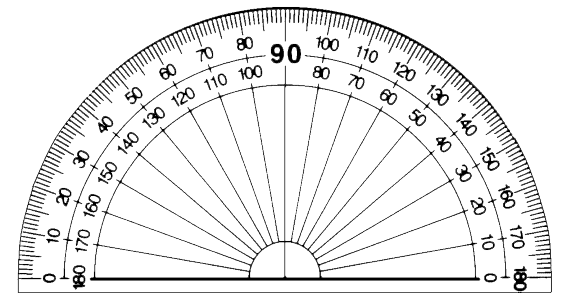 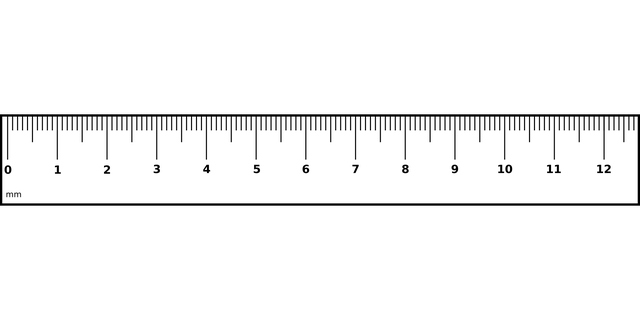 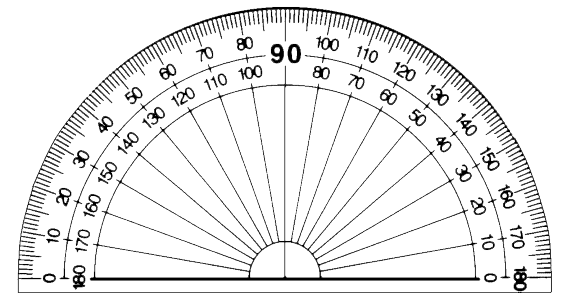 6G-1 Draw, compose and decompose shapes
Shape Draw
https://nrich.maths.org/10368
Year 6, Unit 4, Learning Outcome 2
The following slides have been collated to support the teaching of this learning outcome.
Curriculum Prioritisation for Primary Maths
Year 6, Unit 4
Spatial reasoning starter
What makes this shape an example of a hexagonal prism?
Imagine making a vertical cut through it. Describe the two new shapes that you have created. How does where you make your vertical cut change the two shapes that you make?
Imagine making a horizontal cut through the prism so that you cut the shape into a ‘top half’ and ‘bottom half’. Describe the two new shapes that you have made.
Can you think about how you could make cuts through the shape to make one (or more) triangular prisms? What type of triangle is the face? Are there other triangular faces you can make on a prism you cut from this shape?
Curriculum Prioritisation for Primary Maths
Year 6, Unit 4, Learning Outcome 2
You could use some of the following tasks to support this learning outcome:
Make 3D shapes from linking construction shapes and unfold them in different ways to see the nets that can be made. Sketch more than one net you can unfold each 3D shape into.  
Look at different arrangements of 6 squares and imagine them being folded to see which form nets of cubes. Encourage pupils to visualise first, then check with the linking construction shapes. Draw out generalisations about nets which do or don’t fold to make cubes.
Starting with 3D shapes, pupils place one face on a piece of paper and mark the vertices of that face. Teach pupils to imagine the other faces of the shape unfolding and sketch the rest of the net on the paper.
Curriculum Prioritisation for Primary Maths
Year 6, Unit 4, Learning Outcome 2
The 11 different nets of cubes
Curriculum Prioritisation for Primary Maths
Year 6, Unit 4, Learning Outcome 3
The following slides have been collated to support the teaching of this learning outcome.
Curriculum Prioritisation for Primary Maths
Year 6, Unit 4
Spatial reasoning starter
Imagine a rectangular piece of paper. The length is twice as long as the height. 
Fold it down its vertical centre. What shape do you get?
Imagine that you cut off the corner of the square, as shown.  
How has the number of sides changed?
How has the perimeter changed?
How has the area changed?
fold
Curriculum Prioritisation for Primary Maths
Year 6, Unit 4
Spatial reasoning starter continued…
Now imagine unfolding this shape so you see the full sheet of paper again. Describe what you can see.
Is the perimeter longer or shorter than the perimeter of the original rectangle?
Is the area bigger or smaller than the area of the original rectangle?
How would this differ if you cut off this corner instead?
fold
Curriculum Prioritisation for Primary Maths
Year 6, Unit 4, Learning Outcome 3
Additional teacher guidance for this outcome should be read first and can be found in the DfE Mathematics guidance. Page references relate to the 335-page document available as a download at the bottom of this web page.
Curriculum Prioritisation for Primary Maths
Year 6, Unit 4, Learning Outcome 3
You could use some of the following tasks to support this learning outcome:
Draw copies of a rectilinear shape on squared grid paper, decomposing it in different ways, then calculating the area of the parts within it.
Use pattern blocks to make up compound shapes with a given area in different ways – for example, ways to make compound shapes with an area equivalent to two hexagons.
Rearrange parts of a composite shape in different ways to notice that the overall size does not change.
Curriculum Prioritisation for Primary Maths
6G-1 Draw compose and decompose shapes
What is the area of one square on the grid shown? How is it calculated?
What is the area of the pentagon shown? How many different ways can this area be calculated?
Draw a different shape with the same area.
Repeat, asking pupils to calculate the area of different shapes and draw different shapes with different areas. This could include using squared and isometric paper.
1cm
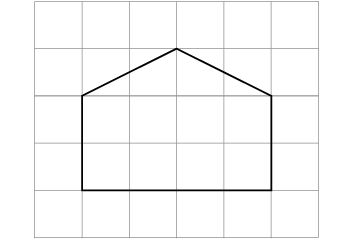 1cm
Year 6, Unit 4, Learning Outcome 3
Curriculum Prioritisation for Primary Maths
Year 6, Unit 4, Learning Outcome 3
Look at one of each of the shapes. Discuss their area relative to one another. Can you order them from largest to smallest?
Using the four shapes shown here, find different ways to make a shape with an area equivalent to the area of two hexagons.
What other compound shapes can you make that have the area of two hexagons, but not the shape of two hexagons?
Curriculum Prioritisation for Primary Maths
Year 6, Unit 4, Learning Outcome 3
What is the area of this shape?
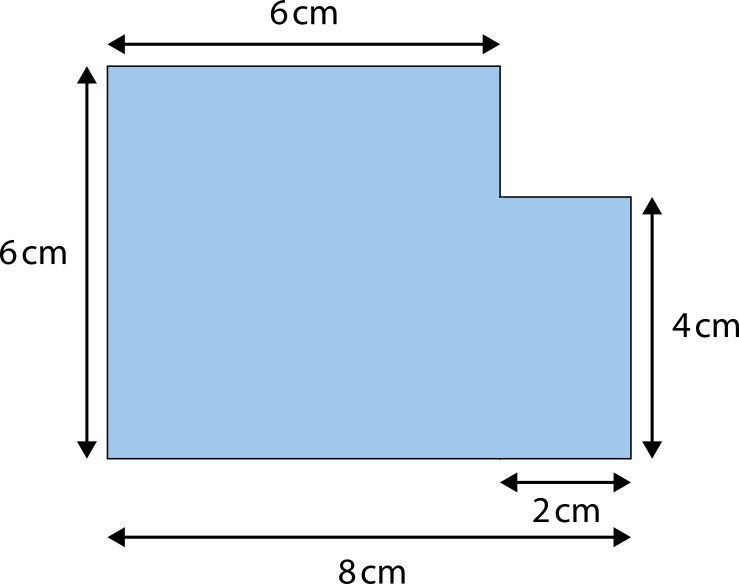 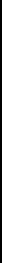 A = 6 cm × 6 cm + 2 cm × 4 cm
= 44 cm2
Curriculum Prioritisation for Primary Maths
Year 6, Unit 4, Learning Outcome 3
What is the area of this shape?
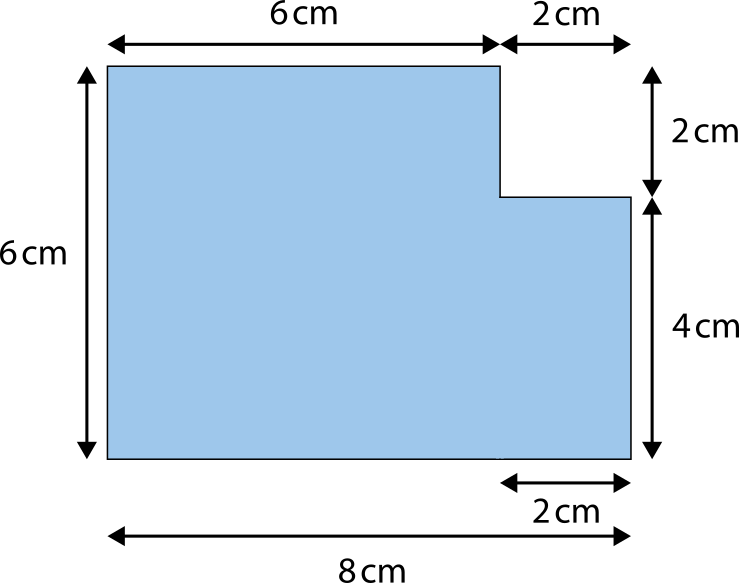 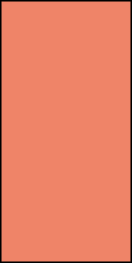 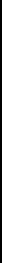 A = 8 cm × 6 cm − 2 cm × 2 cm
= 44 cm2
Curriculum Prioritisation for Primary Maths
Year 6, Unit 4, Learning Outcome 4
The following slides have been collated to support the teaching of this learning outcome.
Curriculum Prioritisation for Primary Maths
Year 6, Unit 4, Learning Outcome 4
Additional teacher guidance for this outcome should be read first and can be found in this segment of the NCETM Primary Mastery Professional Development Materials:
2.30 Multiplicative contexts: area and perimeter 2
The spine materials are divided into ‘teaching points’ and ‘steps in learning’.
Curriculum Prioritisation for Primary Maths
2.30 Area and perimeter 2 – step 1:1
2.30 Area and perimeter 2 – step 1:1
Shape A
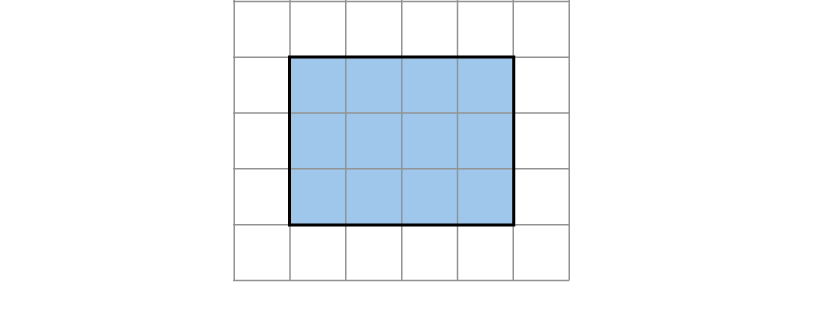 2.30 Area and perimeter 2
2.30 Area and perimeter 2 – step 1:1
Shape A
Shape B
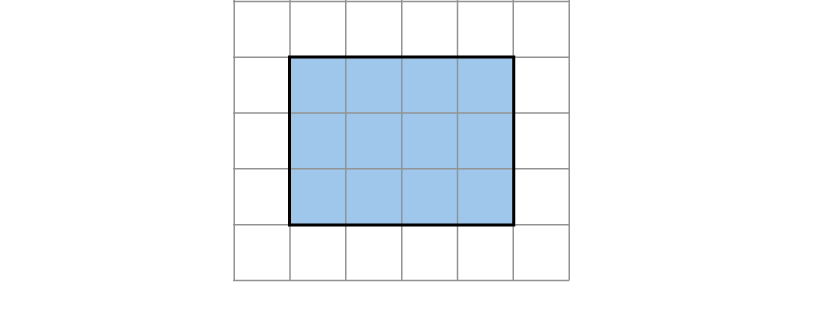 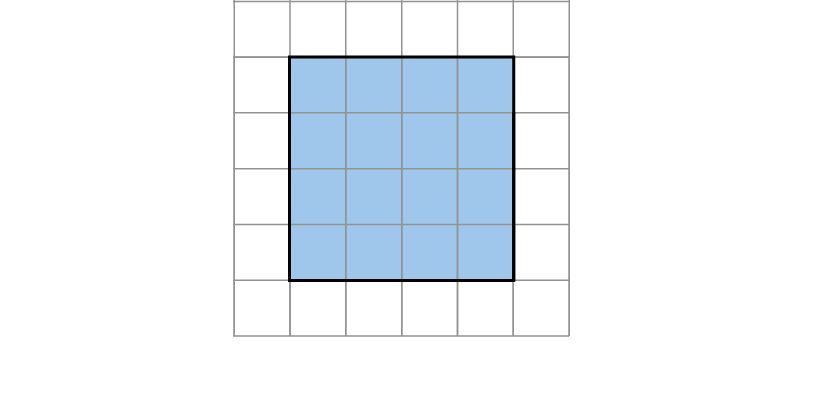 2.30 Area and perimeter 2
2.30 Area and perimeter 2 – step 1:2
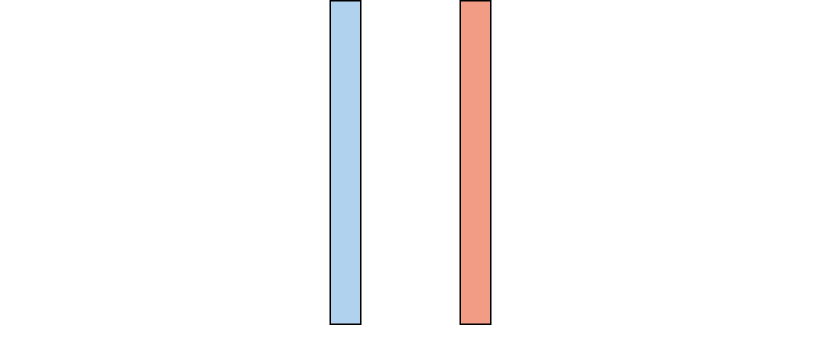 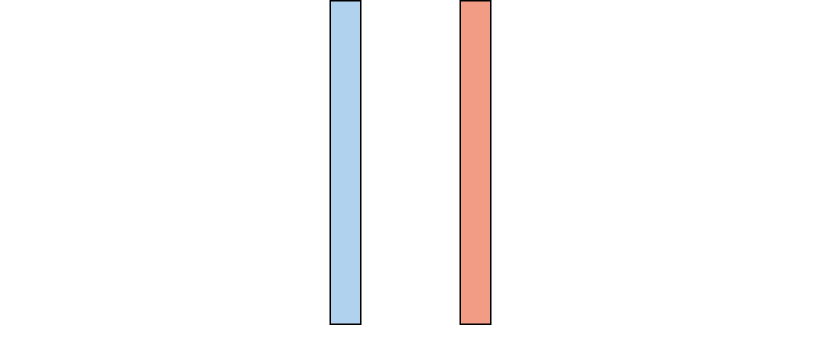 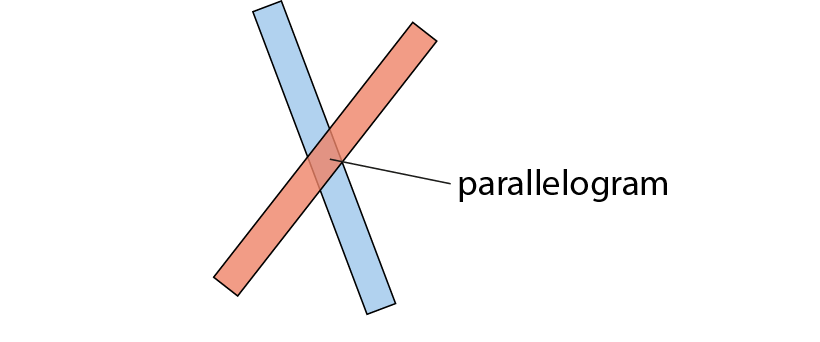 2.30 Area and perimeter 2
2.30 Area and perimeter 2 – step 1:2
2.30 Area and perimeter 2 – step 1:2
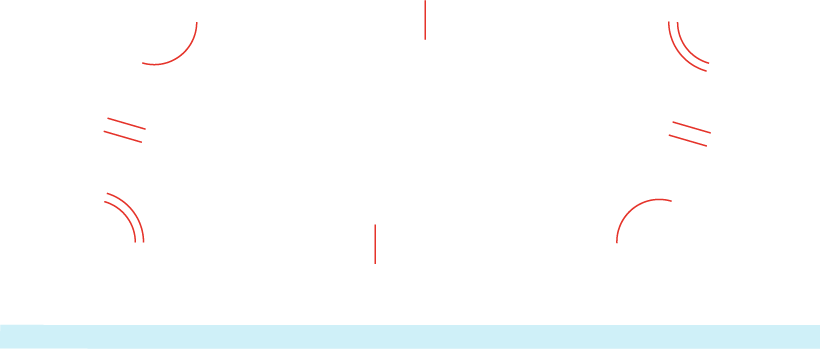 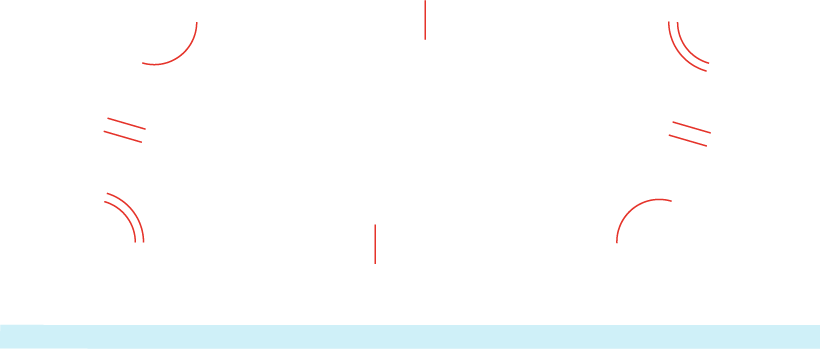 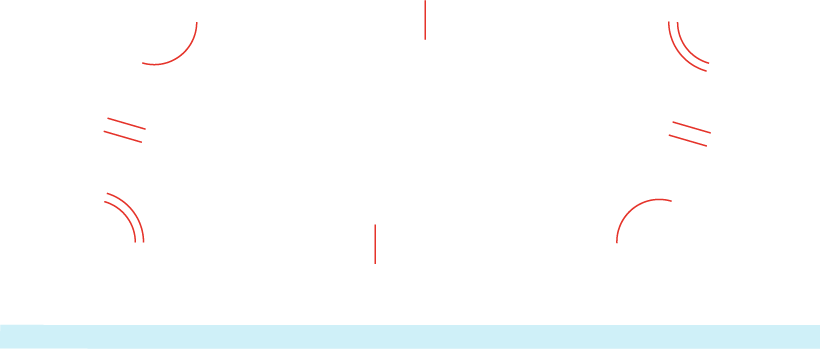 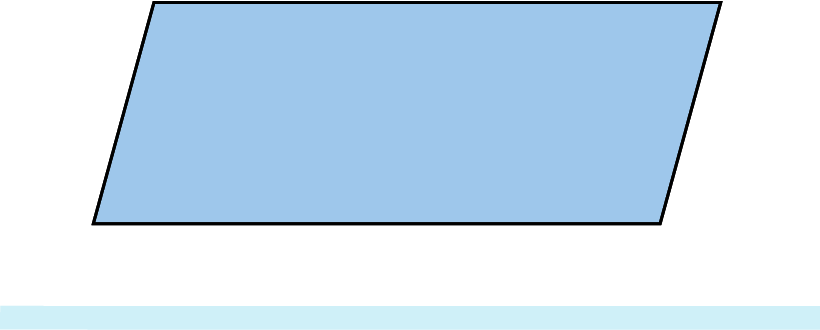 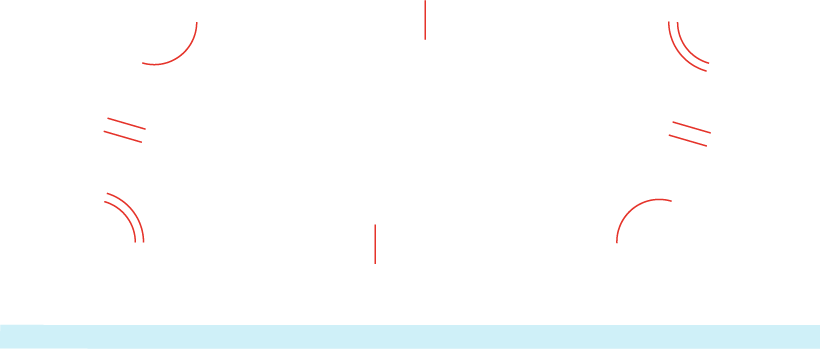 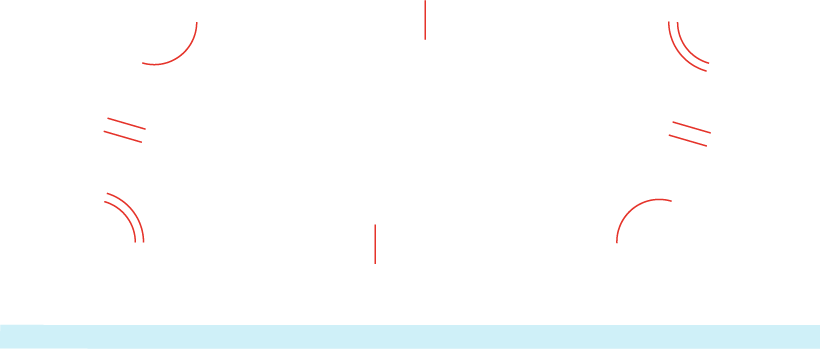 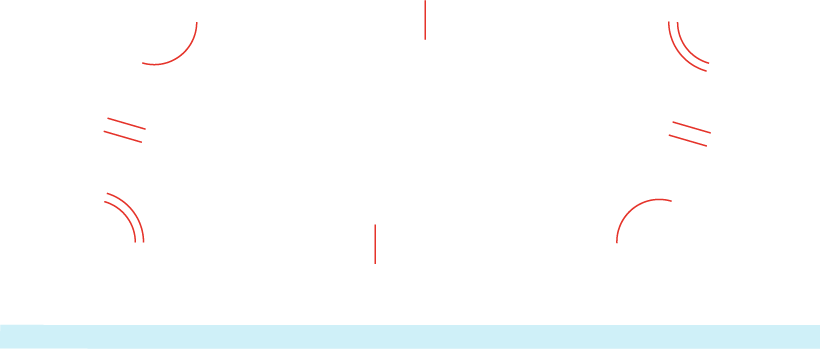 2.30 Area and perimeter 2
2.30 Area and perimeter 2 – step 1:2
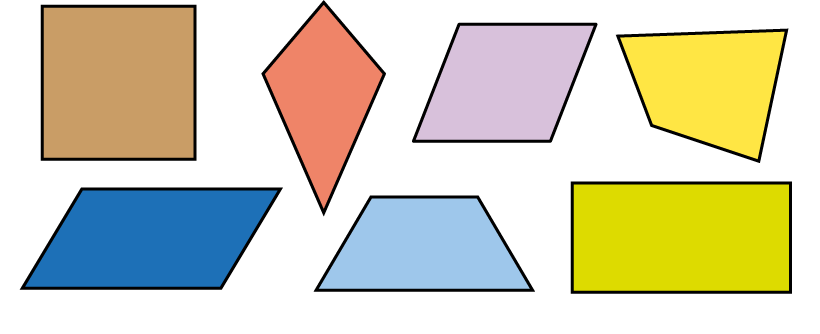 2.30 Area and perimeter 2
2.30 Area and perimeter 2 – step 1:3
The perpendicular height of parallelograms:
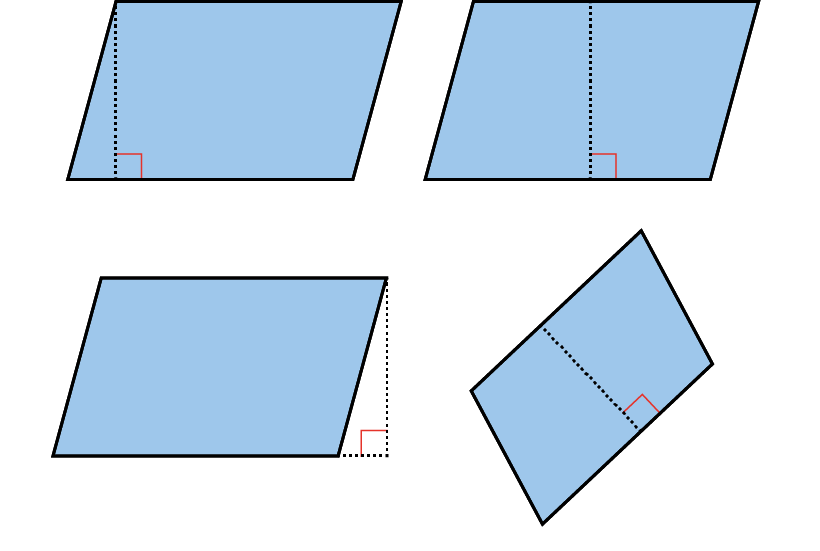 2.30 Area and perimeter 2
2.30 Area and perimeter 2 – step 1:3
Does this show the perpendicular height?
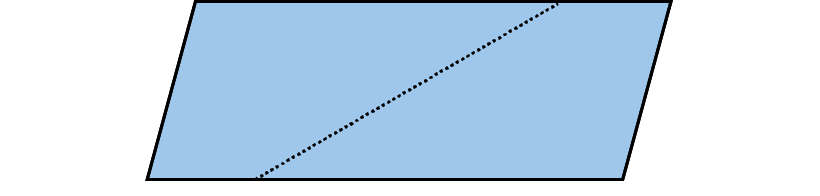 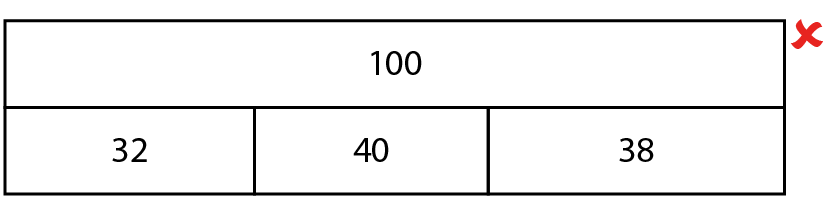 2.30 Area and perimeter 2
2.30 Area and perimeter 2 – step 1:4
Changing a parallelogram into a rectangle by cutting shapes:
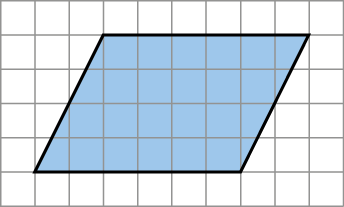 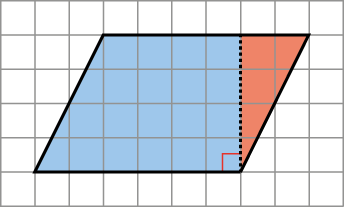 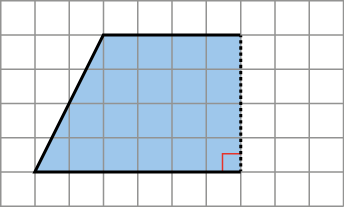 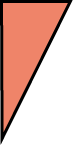 2.30 Area and perimeter 2
2.30 Area and perimeter 2 – step 1:4
Changing a parallelogram into a rectangle by drawing lines:
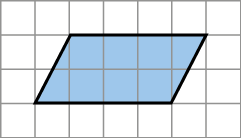 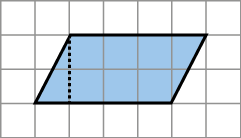 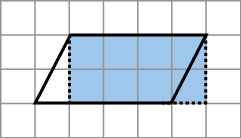 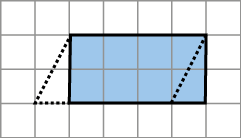 2.30 Area and perimeter 2
2.30 Area and perimeter 2 – step 1:5
Finding the area of a parallelogram:
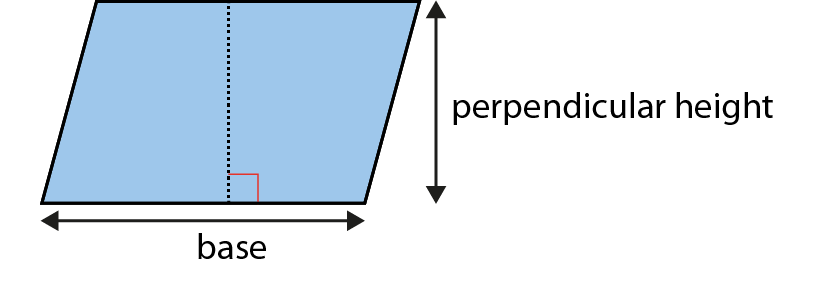 2.30 Area and perimeter 2
2.30 Area and perimeter 2 – step 1:5
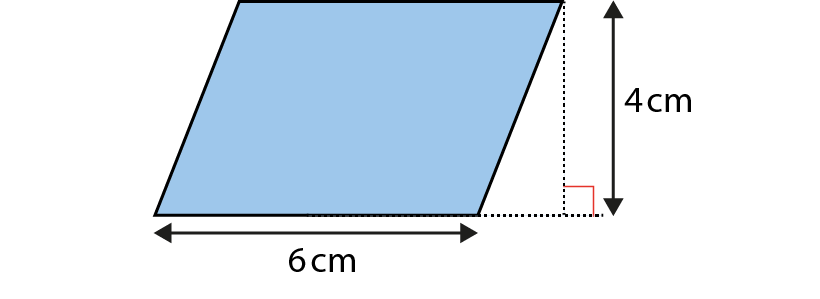 2.30 Area and perimeter 2
2.30 Area and perimeter 2 – step 1:5
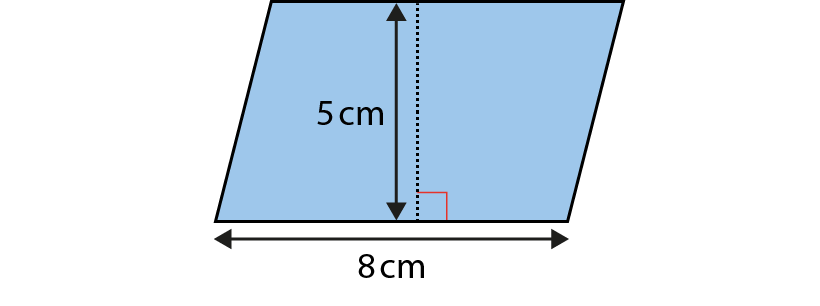 2.30 Area and perimeter 2
2.30 Area and perimeter 2 – step 1:6
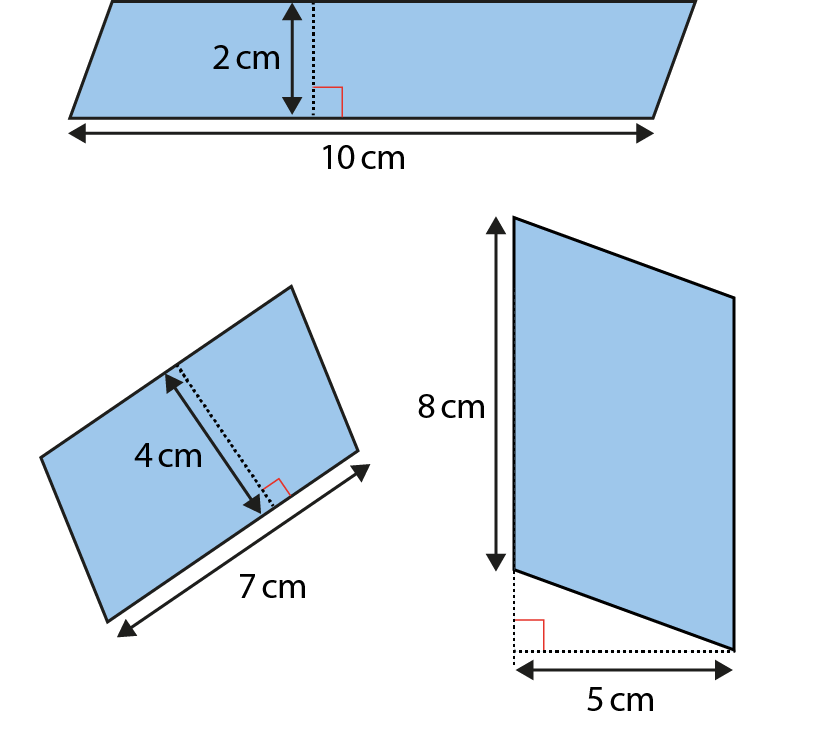 2.30 Area and perimeter 2
2.30 Area and perimeter 2 – step 1:7
A = 108 cm2. What is the perpendicular height?
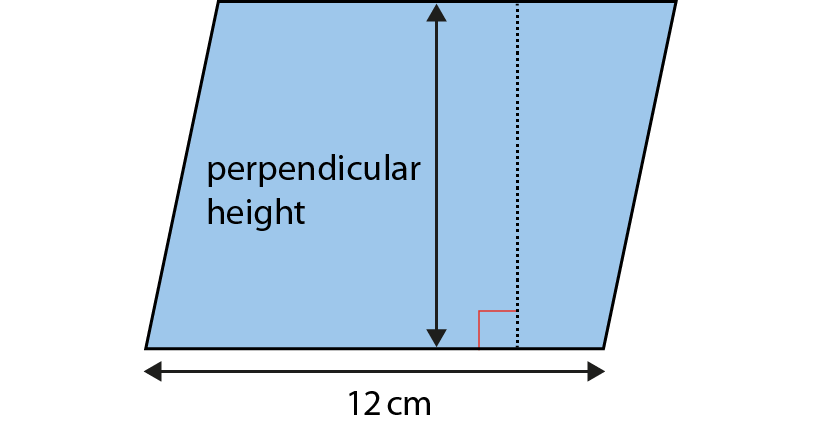 2.30 Area and perimeter 2
2.30 Area and perimeter 2 – step 1:7
A = 440 cm2. What is the length of the base?
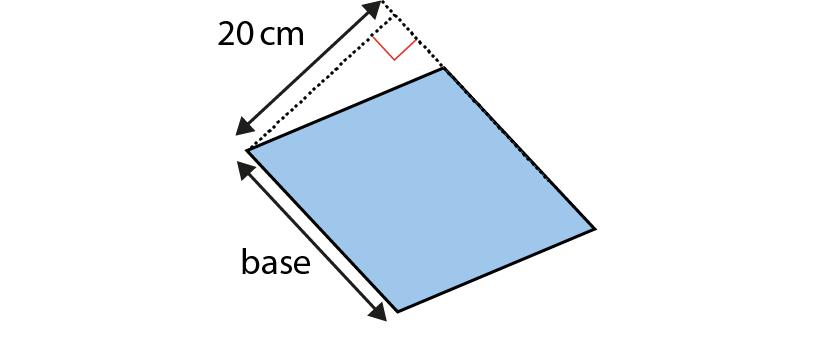 Year 6, Unit 4, Learning Outcome 5
The following slides have been collated to support the teaching of this learning outcome.
Curriculum Prioritisation for Primary Maths
Year 6, Unit 4, Learning Outcome 5
Additional teacher guidance for this outcome should be read first and can be found in this segment of the NCETM Primary Mastery Professional Development Materials:
2.30 Multiplicative contexts: area and perimeter 2
The spine materials are divided into ‘teaching points’ and ‘steps in learning’.
Curriculum Prioritisation for Primary Maths
2.30 Area and perimeter 2
2.30 Area and perimeter 2 – step 2:1
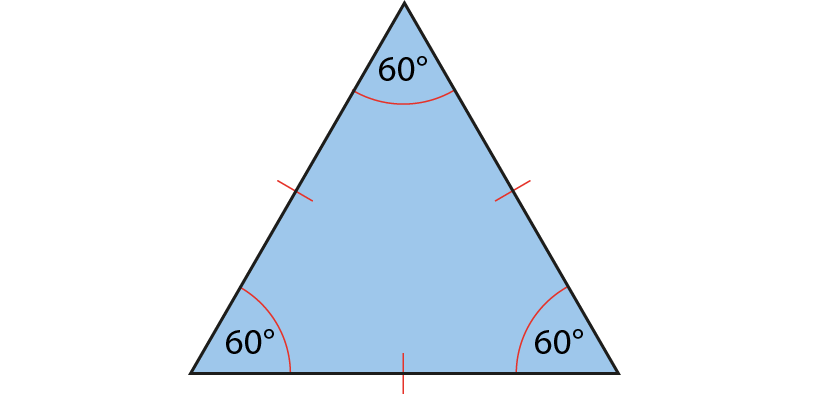 2.30 Area and perimeter 2
2.30 Area and perimeter 2 – step 2:1
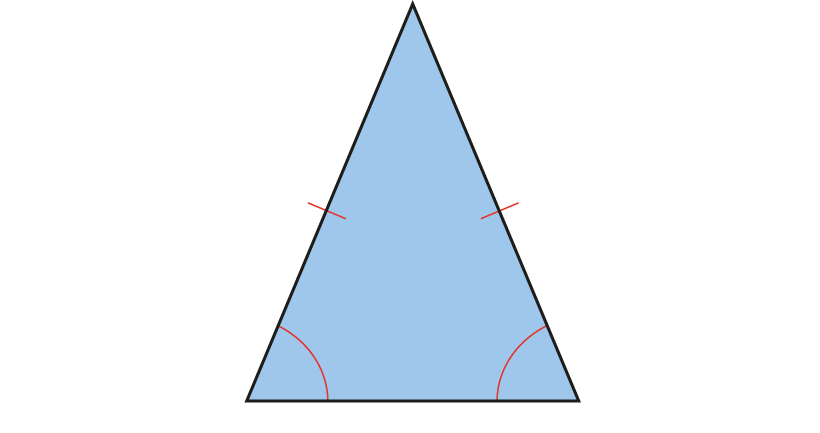 2.30 Area and perimeter 2
2.30 Area and perimeter 2 – step 2:1
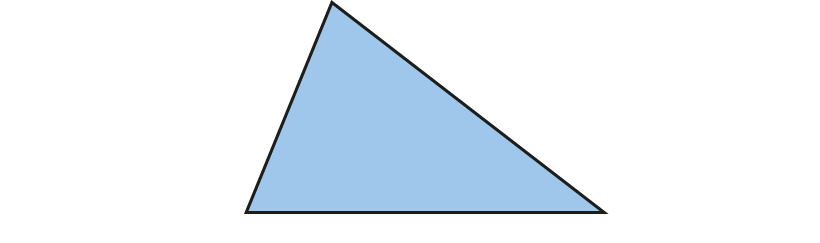 2.30 Area and perimeter 2
2.30 Area and perimeter 2 – step 2:1
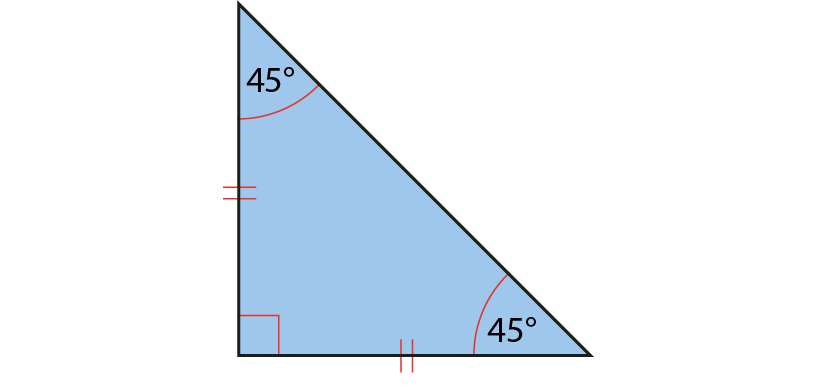 2.30 Area and perimeter 2
2.30 Area and perimeter 2 – step 2:1
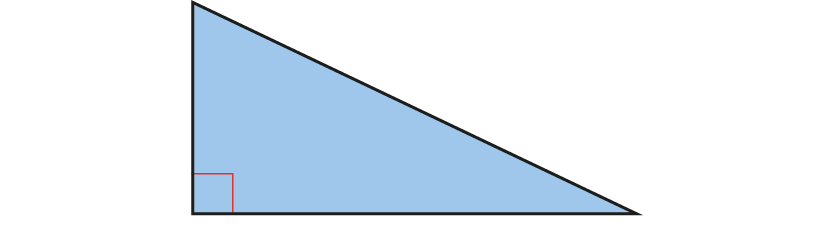 2.30 Area and perimeter 2
2.30 Area and perimeter 2 – step 2:1
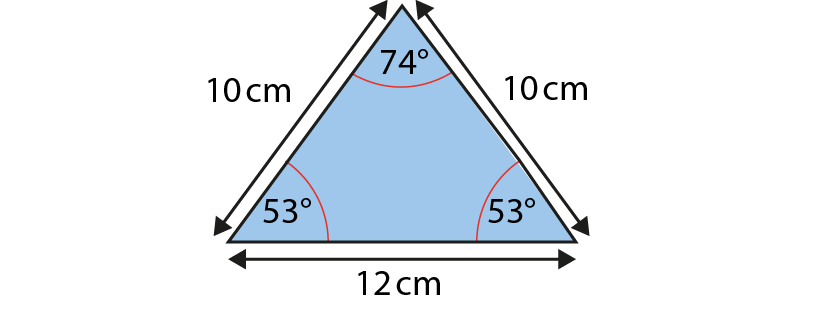 2.30 Area and perimeter 2
2.30 Area and perimeter 2 – step 2:1
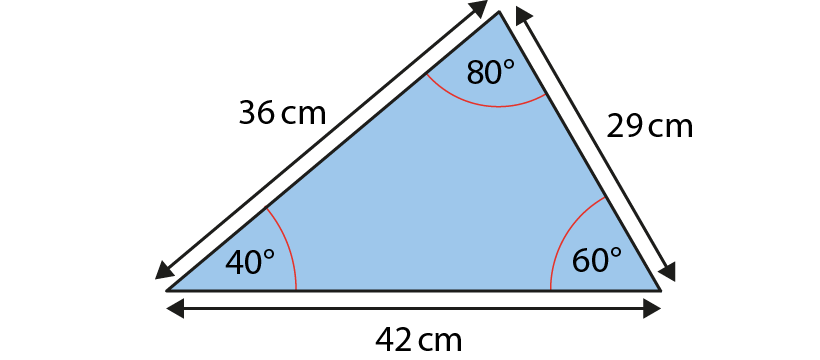 2.30 Area and perimeter 2
2.30 Area and perimeter 2 – step 2:2
Find the area of the triangle:
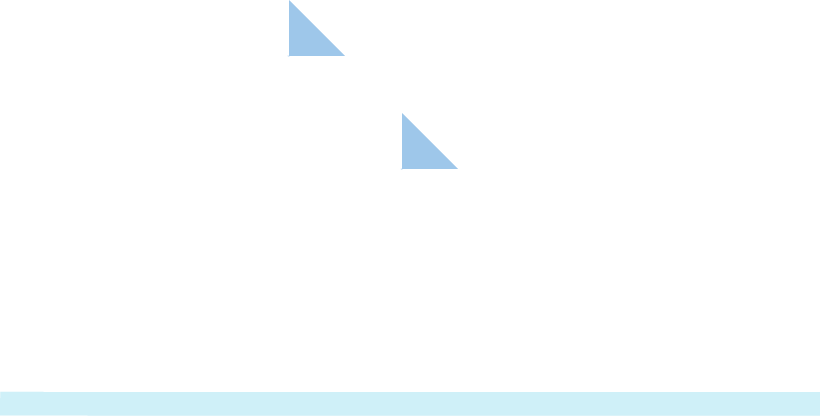 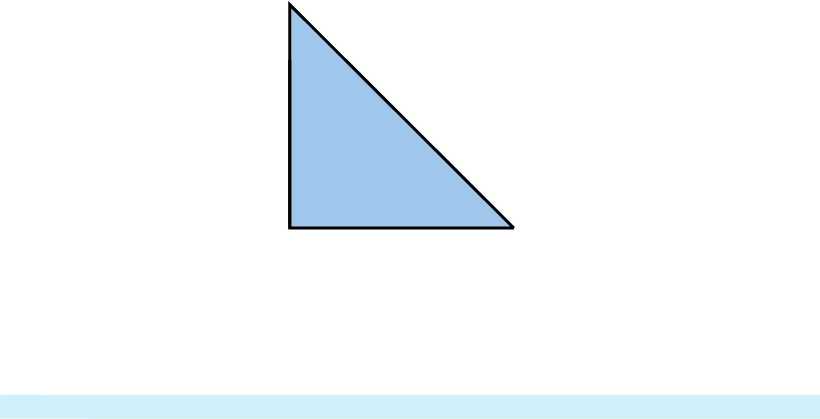 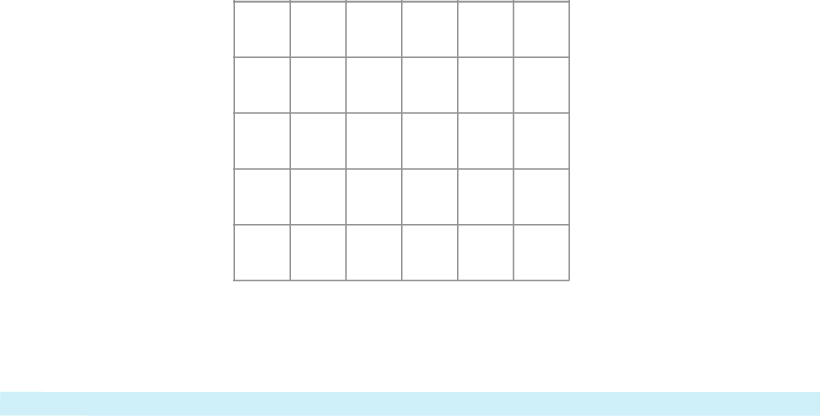 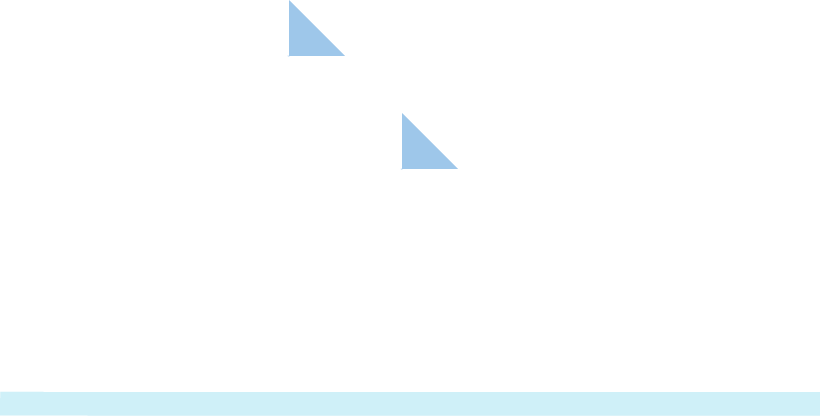 2.30 Area and perimeter 2
2.30 Area and perimeter 2 – step 2:2
Find the area of the triangle:
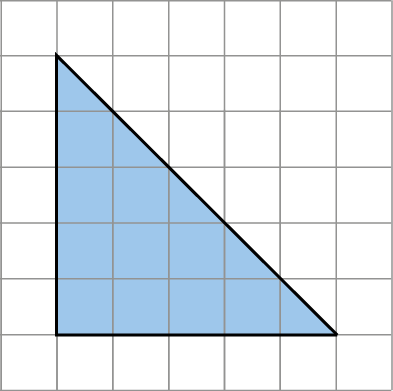 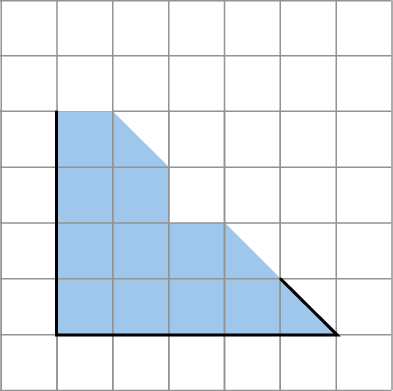 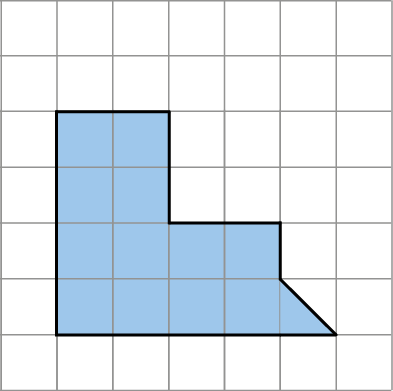 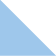 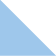 2.30 Area and perimeter 2
2.30 Area and perimeter 2 – step 2:2
The perpendicular height of triangles:
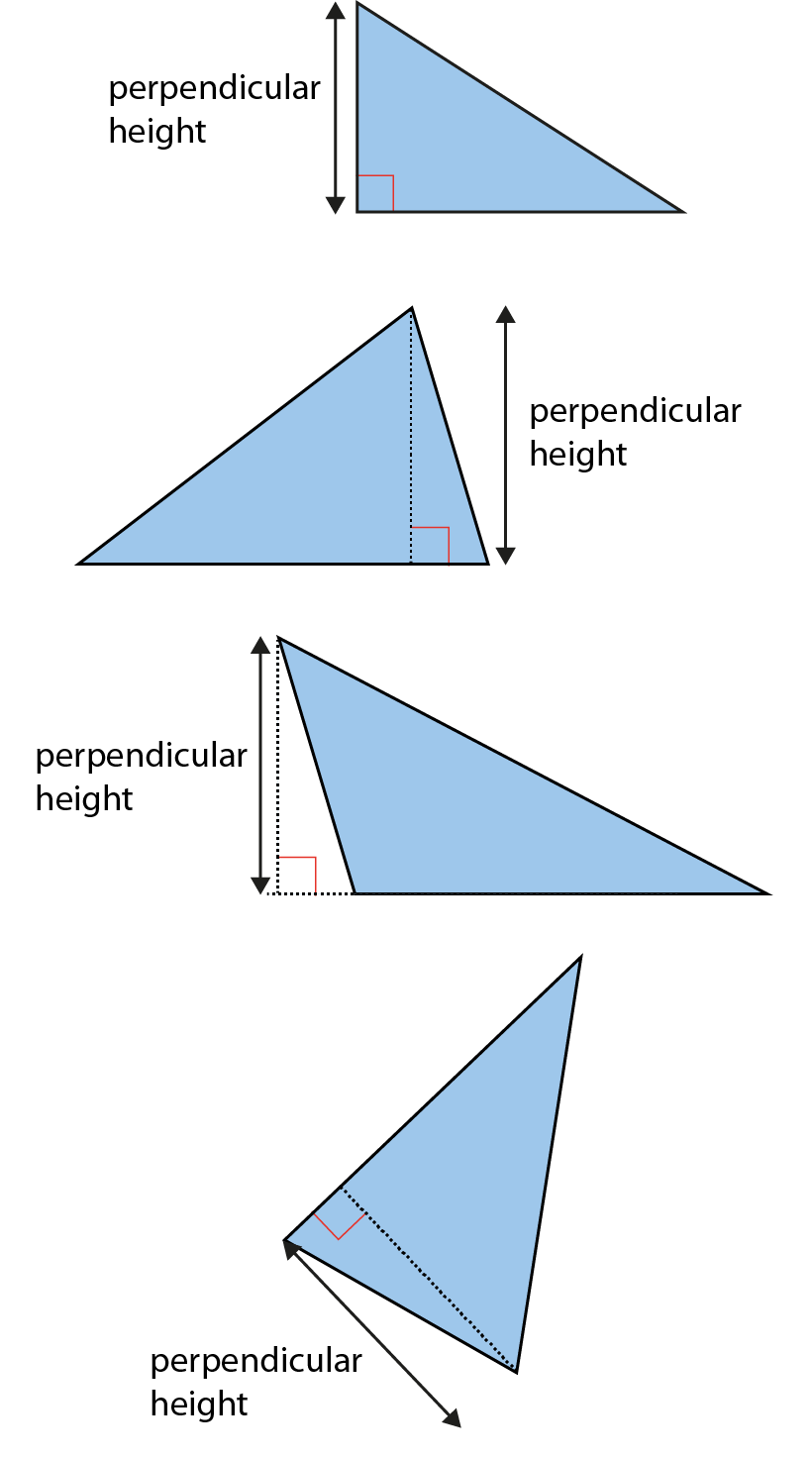 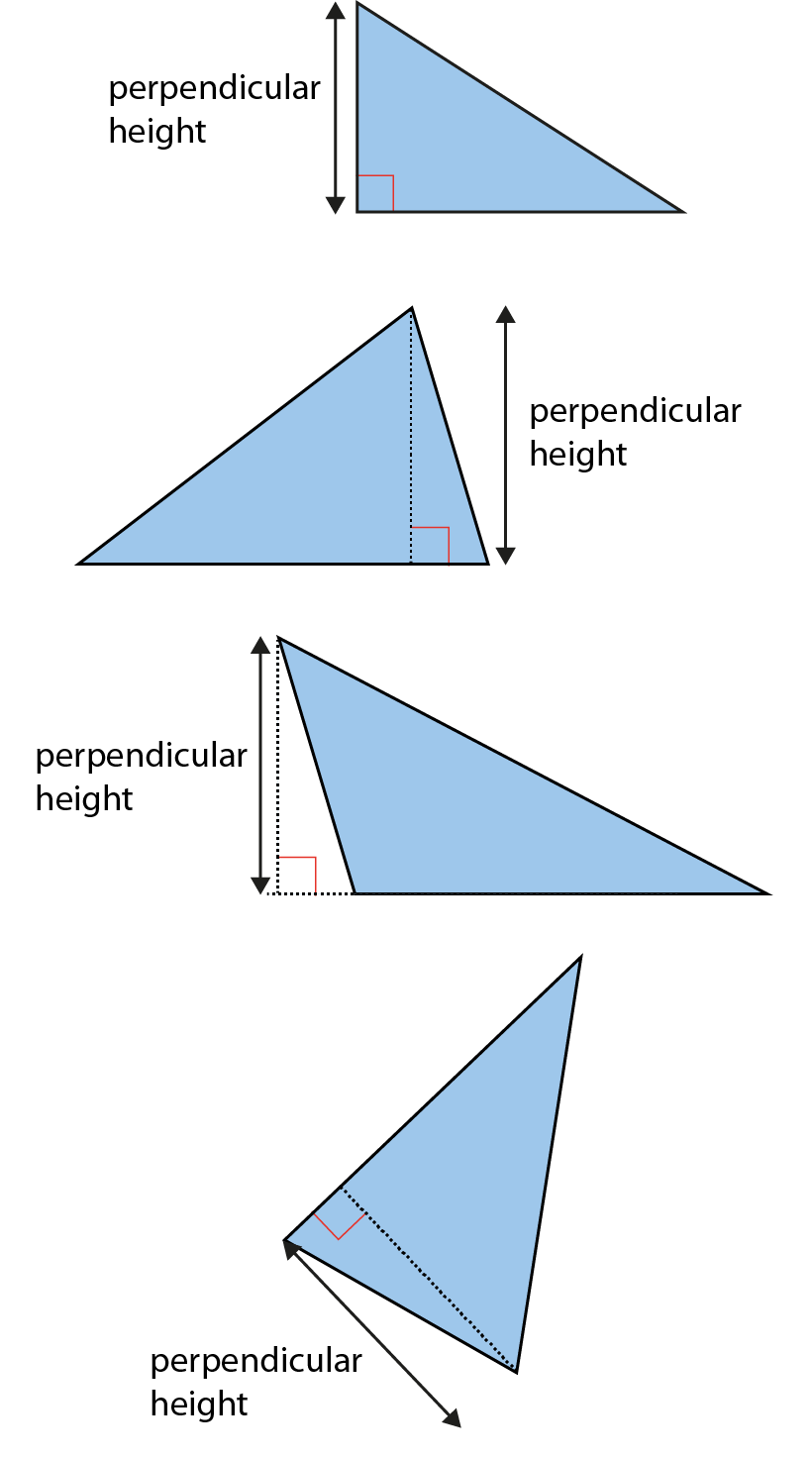 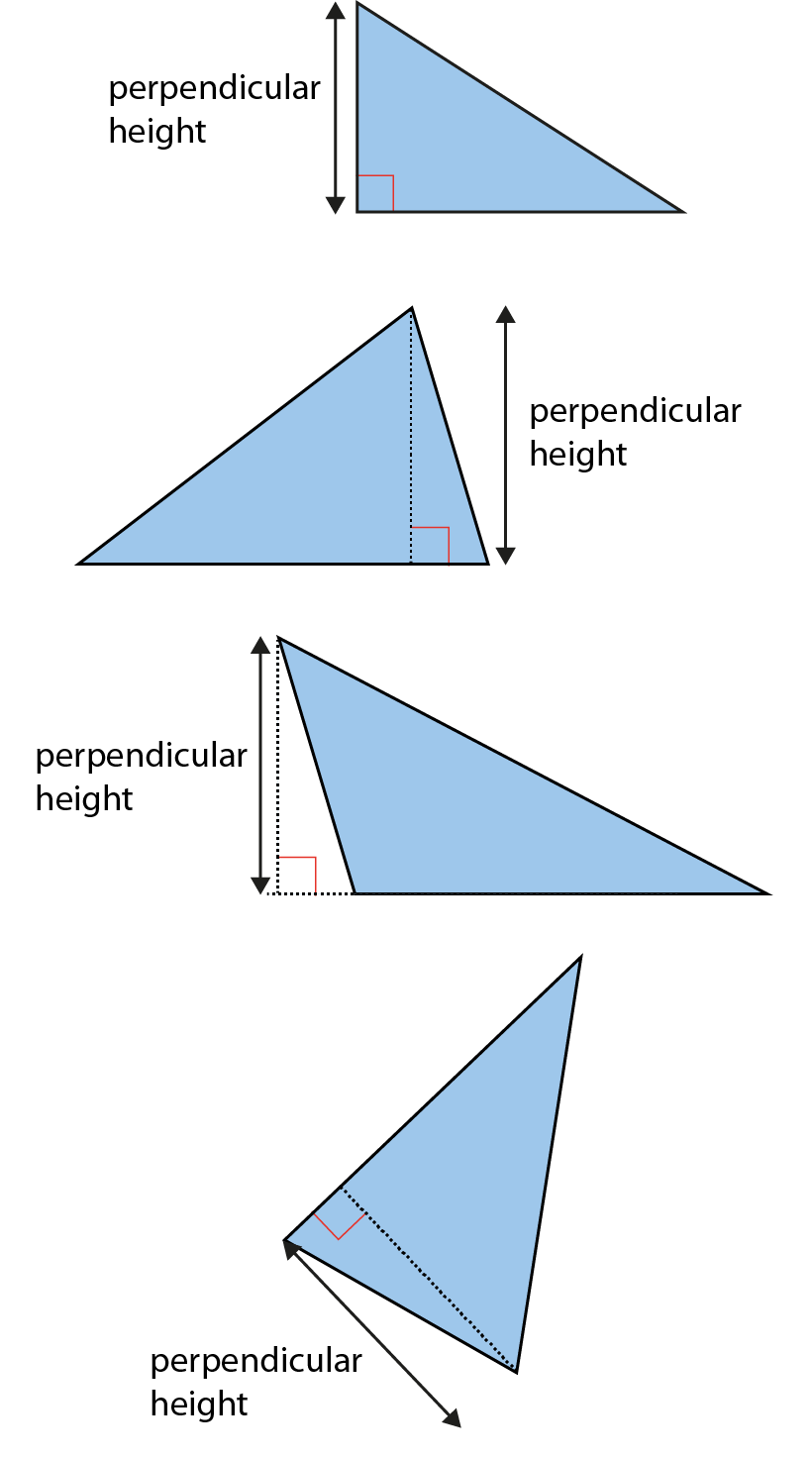 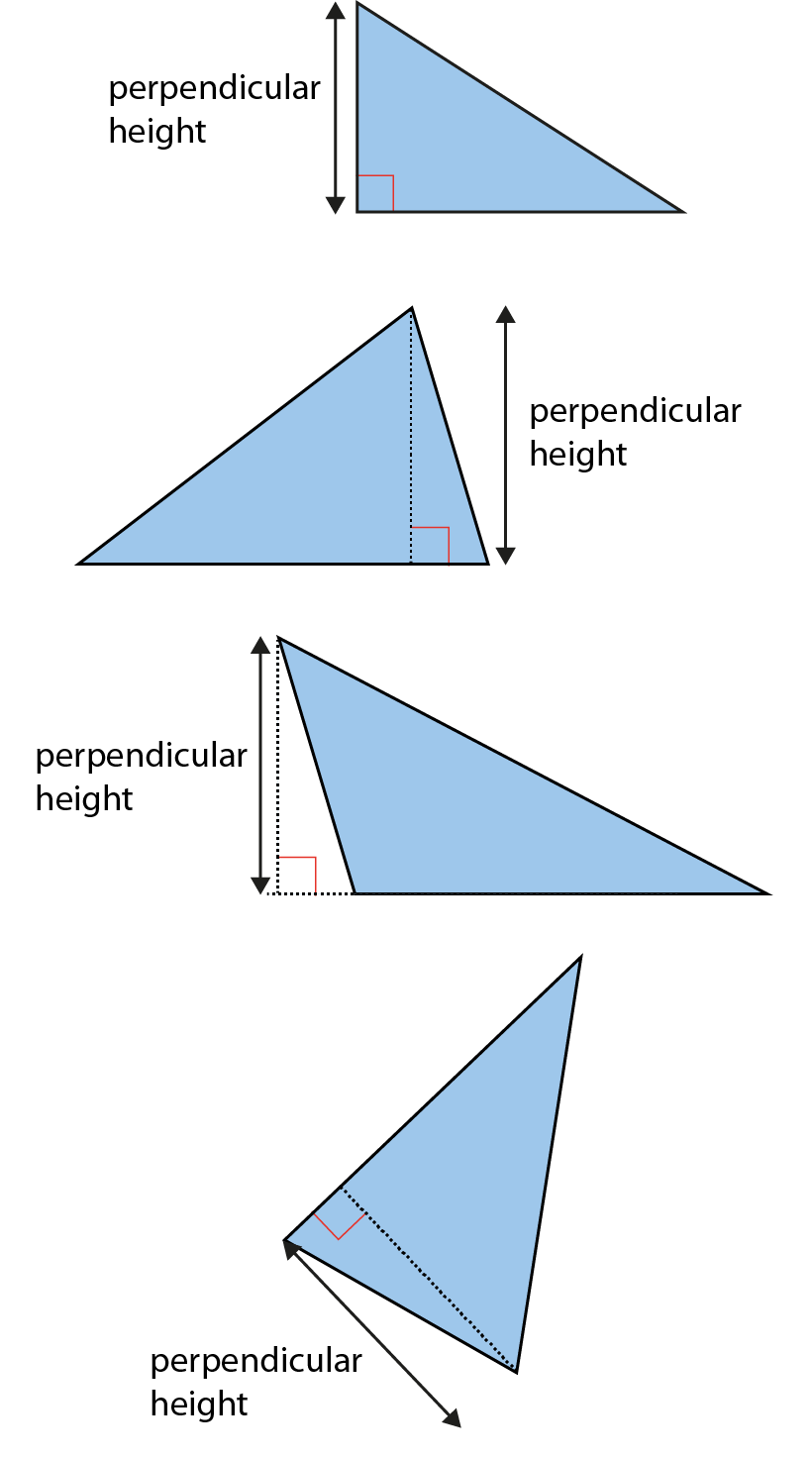 2.30 Area and perimeter 2
2.30 Area and perimeter 2 – step 2:3
Does this show the perpendicular height?
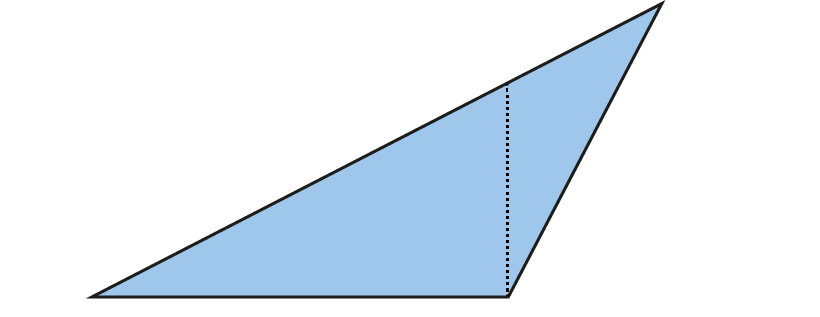 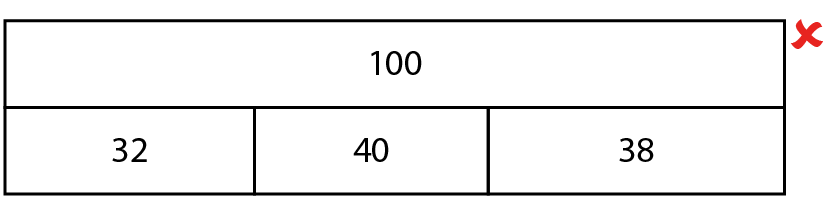 2.30 Area and perimeter 2
2.30 Area and perimeter 2 – step 2:4
Combining two triangles to make a rectangle:
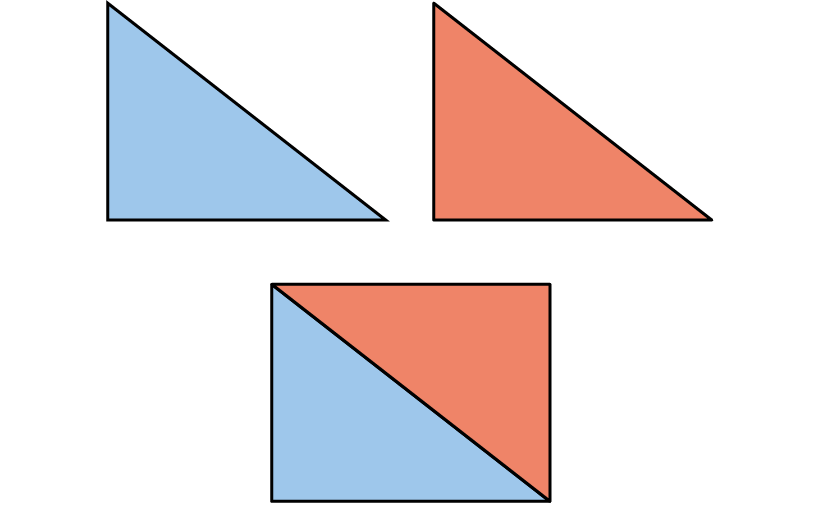 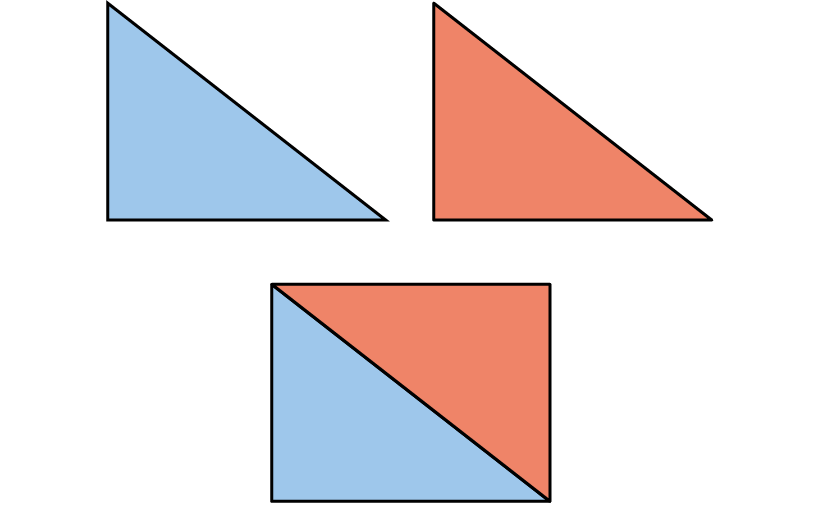 2.30 Area and perimeter 2
2.30 Area and perimeter 2 – step 2:5
Combining two triangles to make a parallelogram:
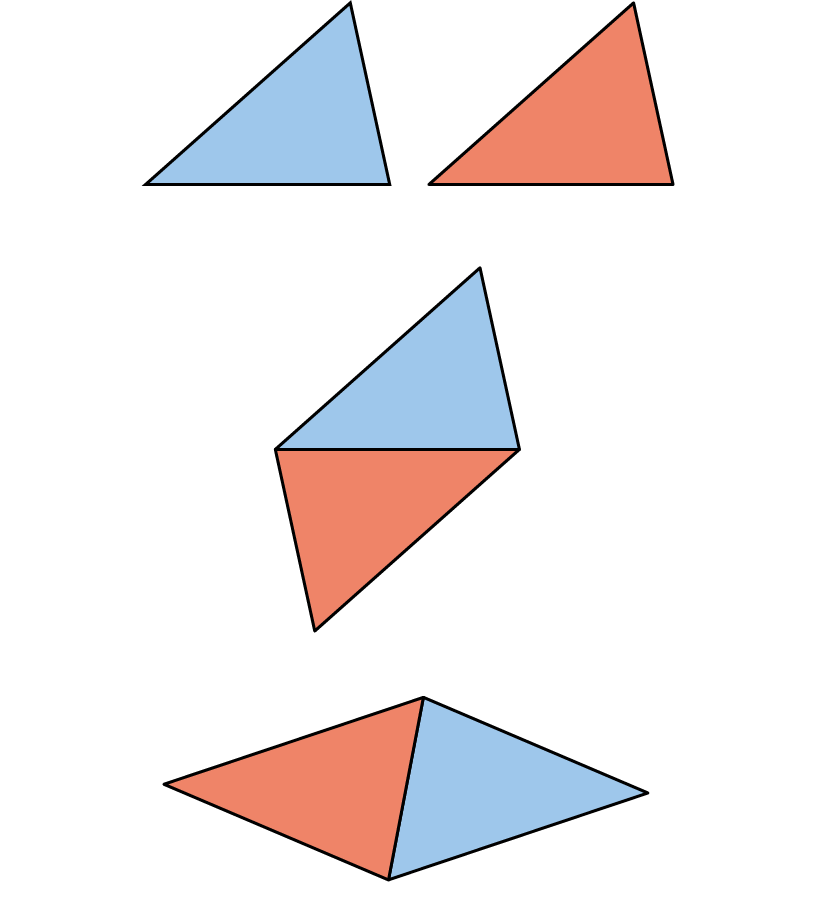 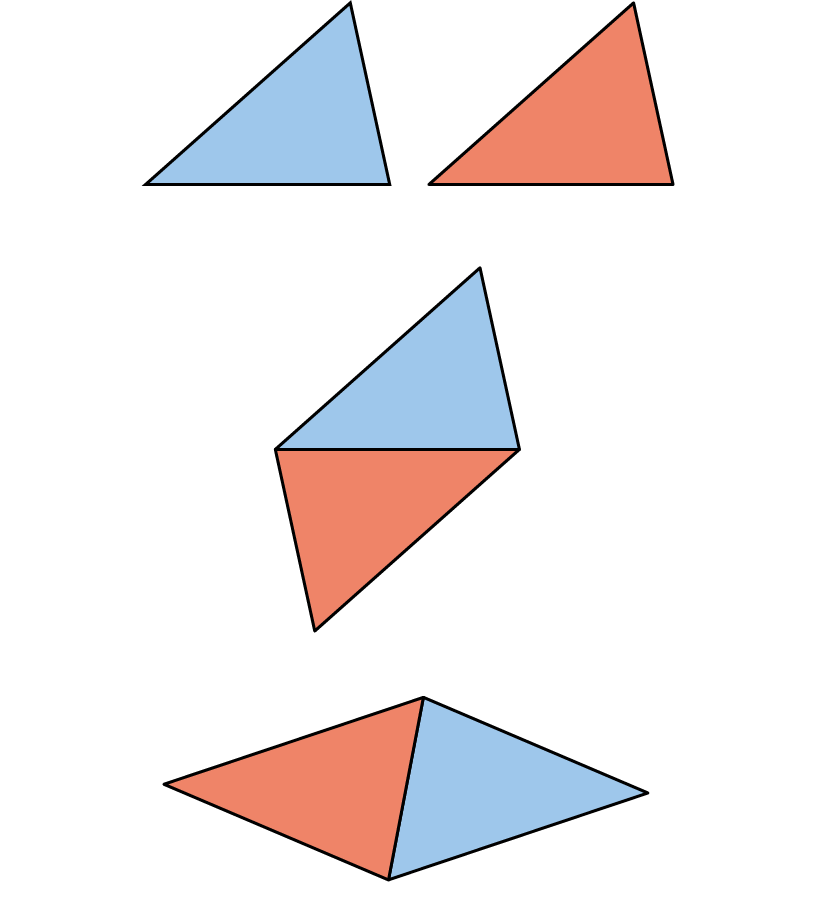 2.30 Area and perimeter 2
2.30 Area and perimeter 2 – step 2:6
Finding the area of a triangle:
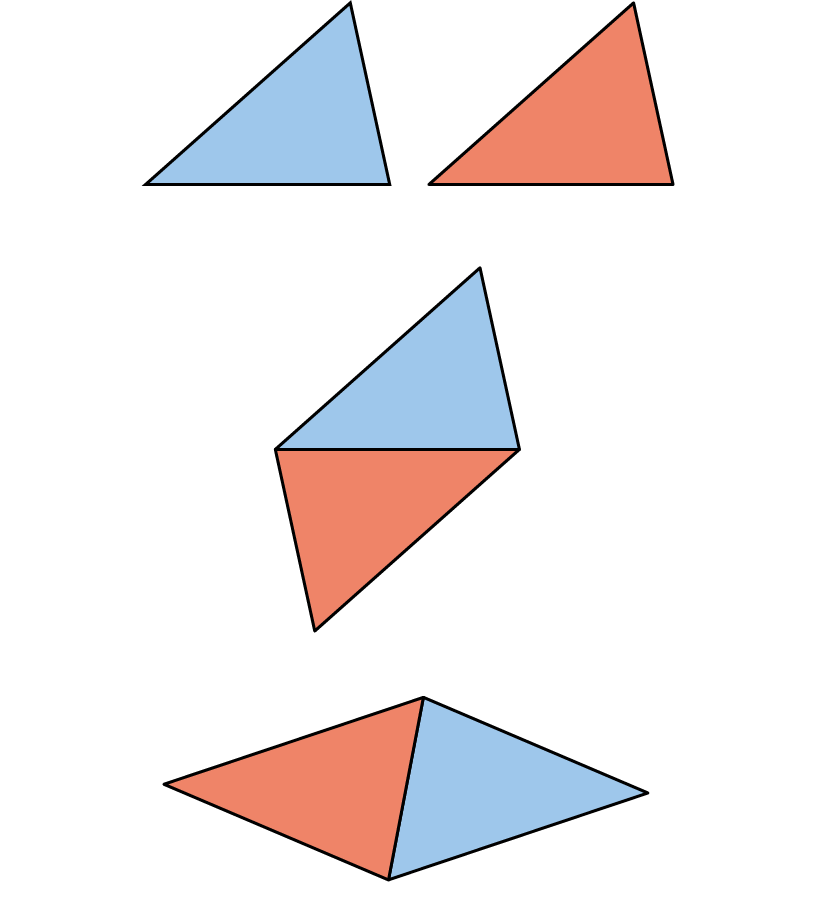 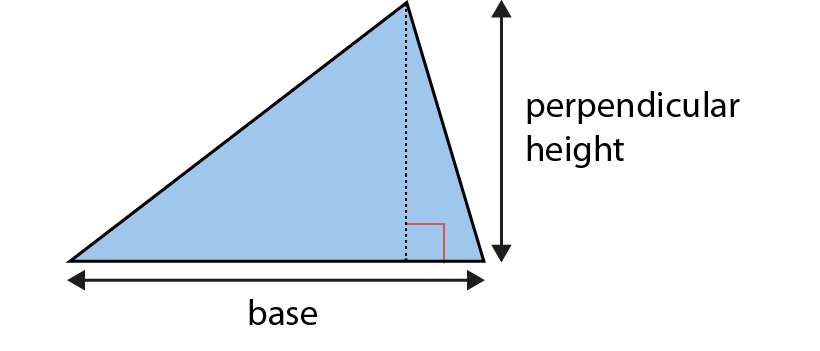 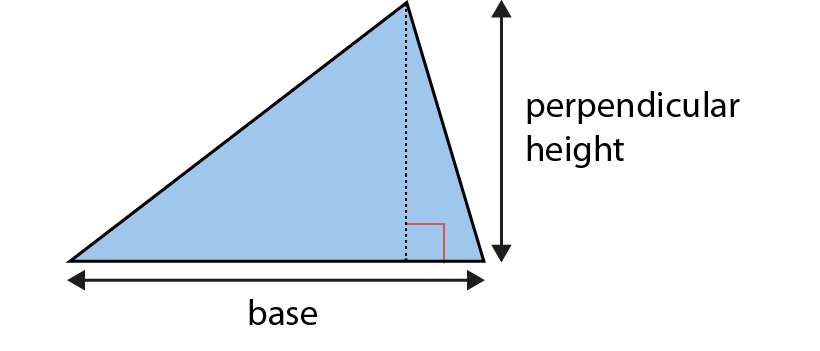 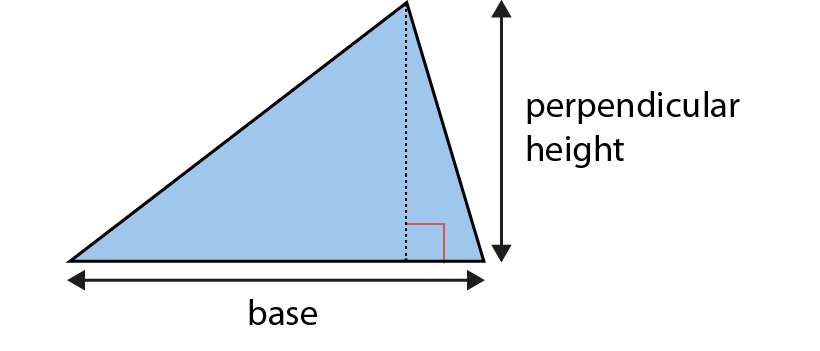 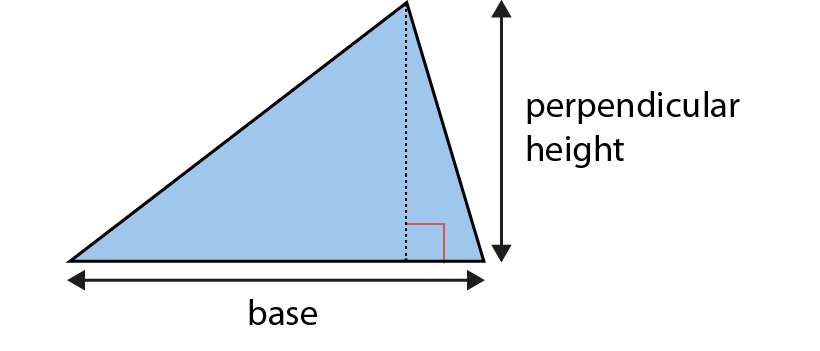 2.30 Area and perimeter 2
2.30 Area and perimeter 2 – step 2:6
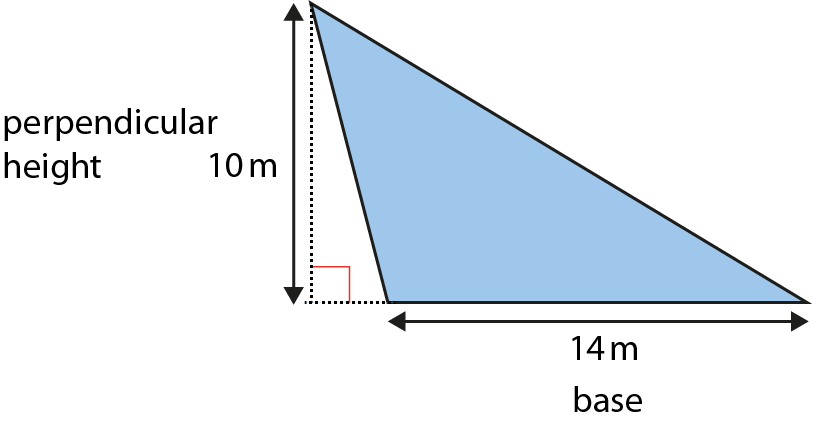 2.30 Area and perimeter 2
2.30 Area and perimeter 2 – step 2:6
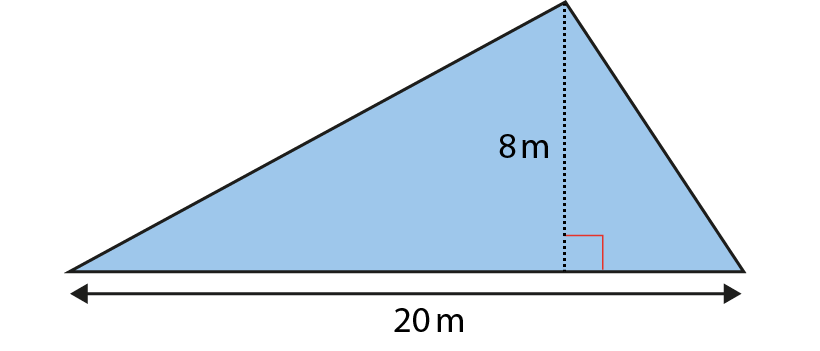 2.30 Area and perimeter 2
2.30 Area and perimeter 2 – step 2:7
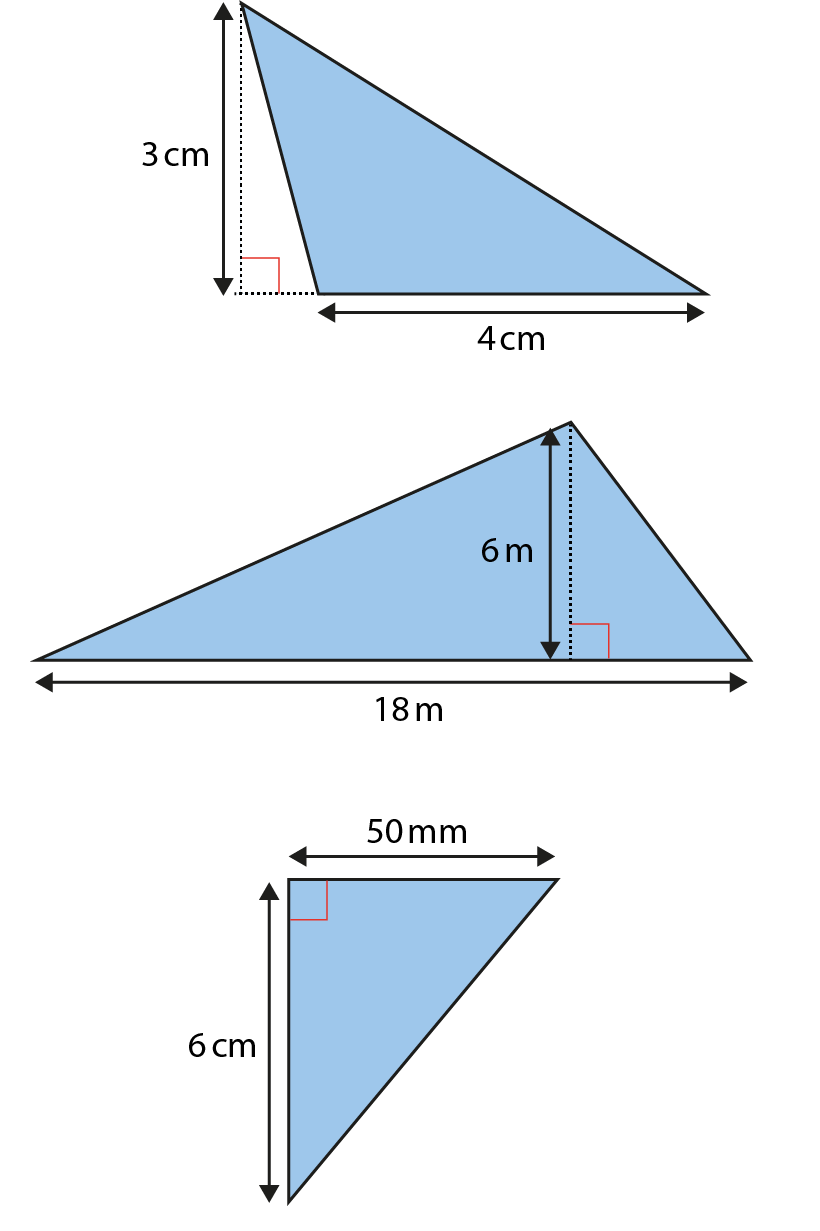 2.30 Area and perimeter 2
2.30 Area and perimeter 2 – step 2:8
A = 42 m2. What is the perpendicular height?
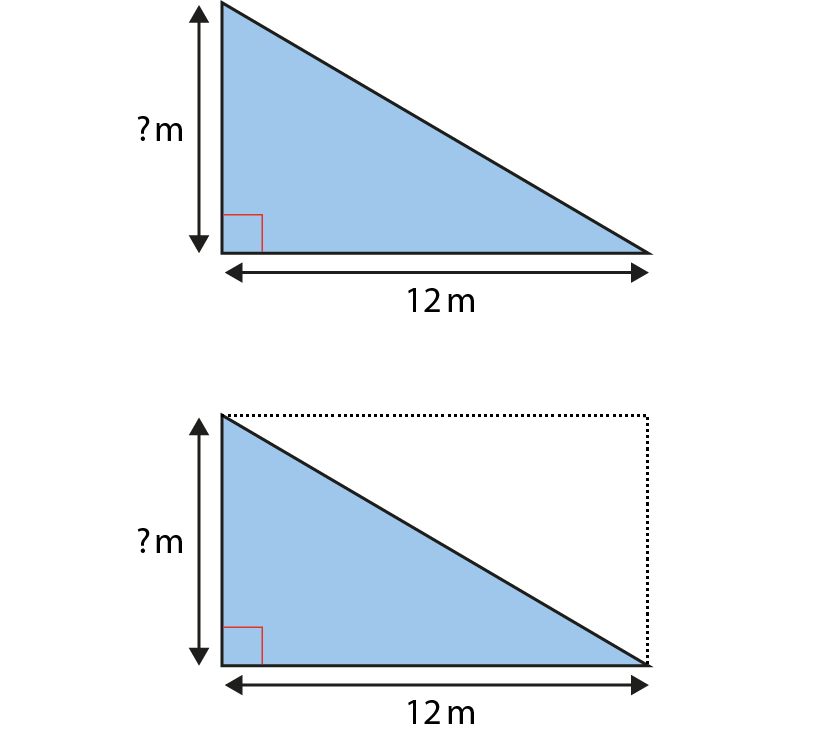 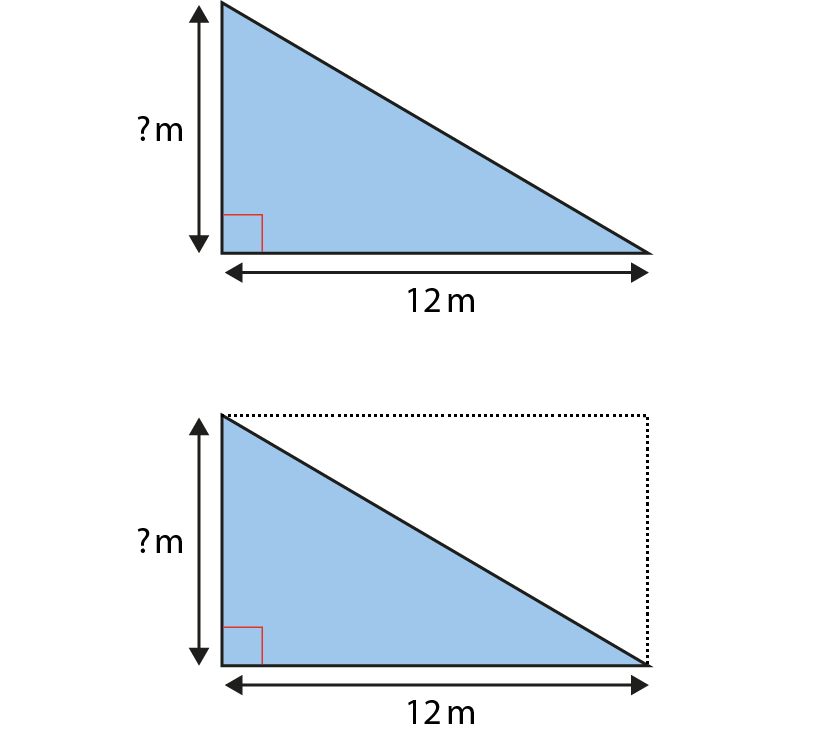 2.30 Area and perimeter 2
2.30 Area and perimeter 2 – step 2:8
A = 44 m2. How long is the base?
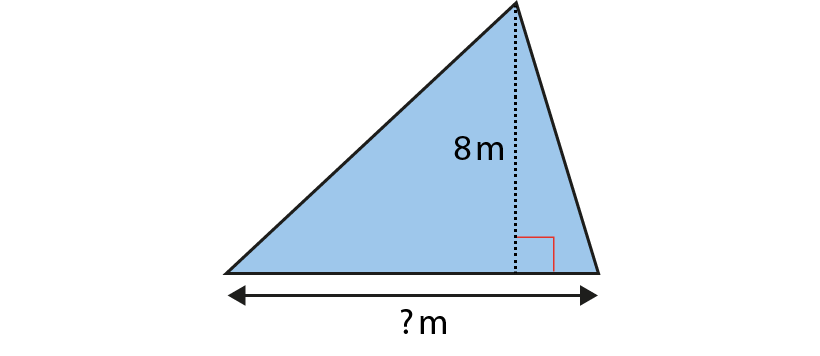 2.30 Area and perimeter 2
2.30 Area and perimeter 2 – step 2:8
A = 54 cm2. What could the base and height be?
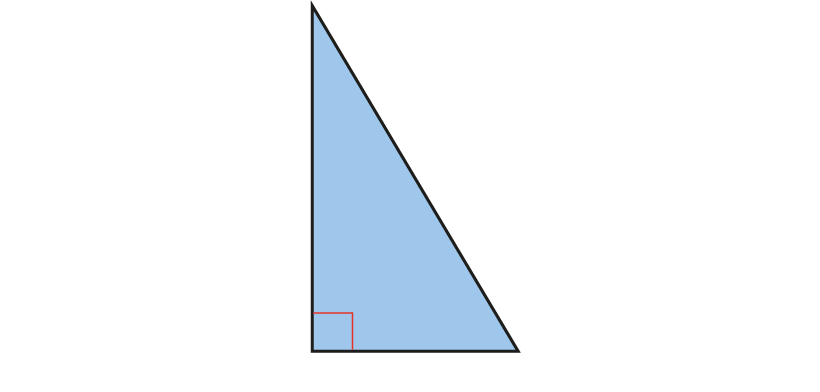 2.30 Area and perimeter 2
2.30 Area and perimeter 2 – step 2:8
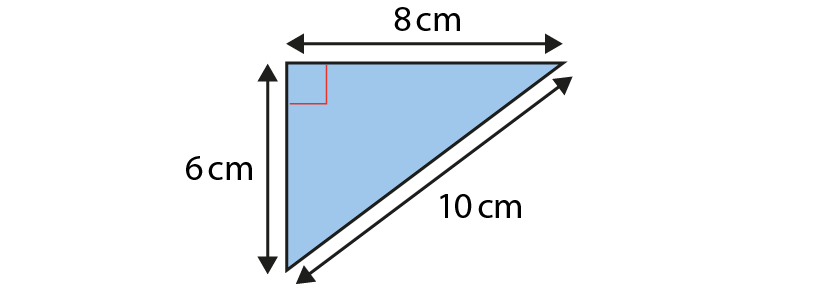 2.30 Area and perimeter 2
2.30 Area and perimeter 2 – step 2:9
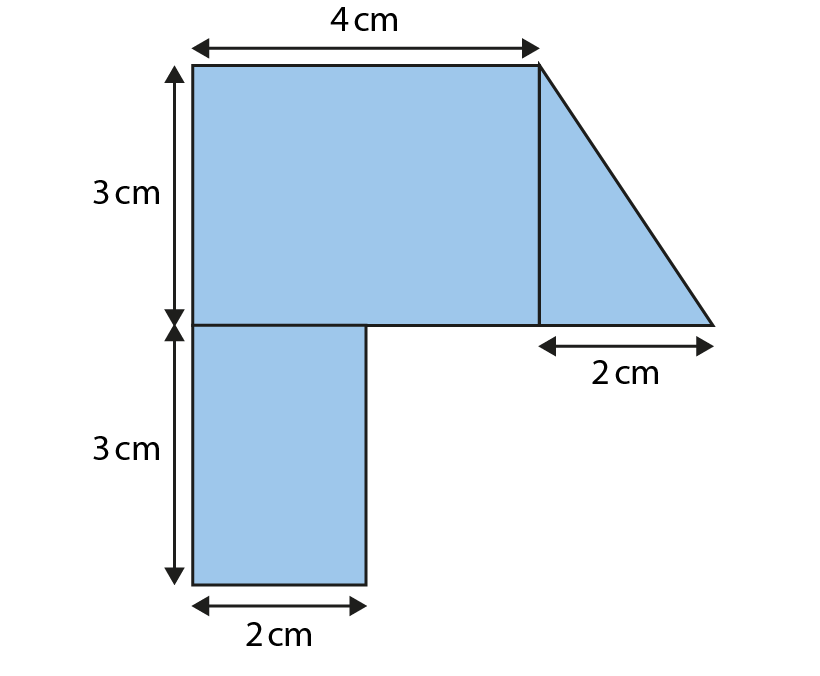 2.30 Area and perimeter 2
2.30 Area and perimeter 2 – step 2:9
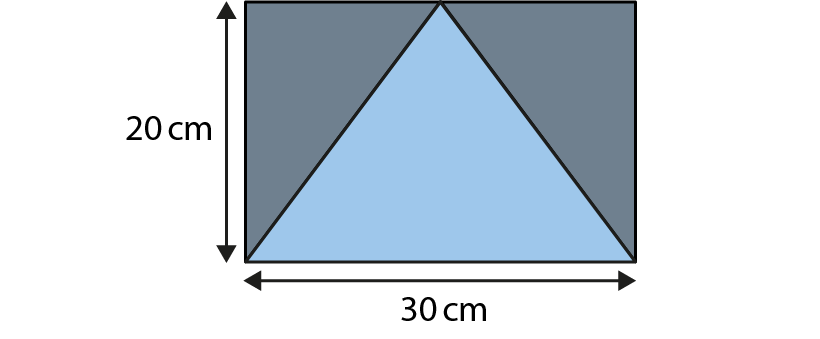 Year 6, Unit 4, Learning Outcome 6
The following slides have been collated to support the teaching of this learning outcome.
Curriculum Prioritisation for Primary Maths
Year 6, Unit 4, Learning Outcome 6
Additional teacher guidance for this outcome should be read first and can be found in this segment of the NCETM Primary Mastery Professional Development Materials:
2.30 Multiplicative contexts: area and perimeter 2
The spine materials are divided into ‘teaching points’ and ‘steps in learning’.
Curriculum Prioritisation for Primary Maths
2.30 Area and perimeter 2
2.30 Area and perimeter 2 – step 3:1
Comparing perimeter and area:
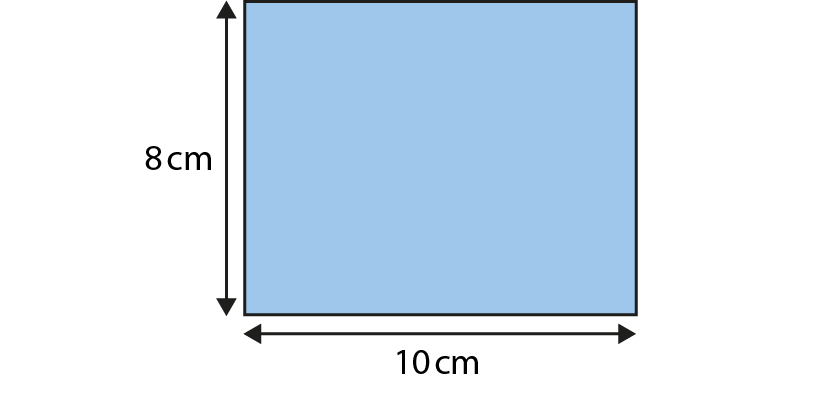 2.30 Area and perimeter 2
2.30 Area and perimeter 2 – step 3:1
Comparing perimeter and area:
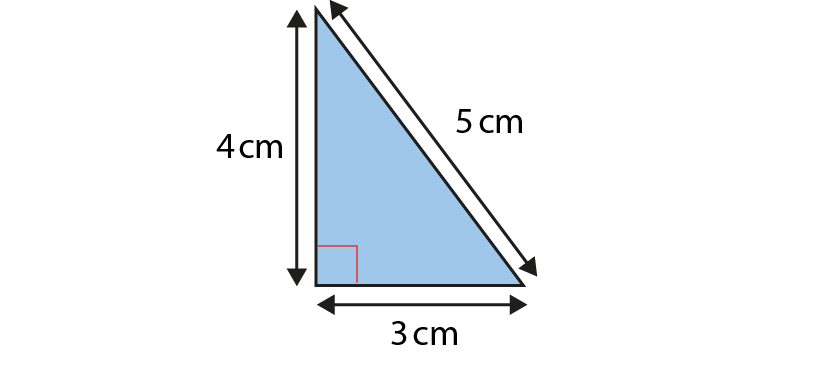 2.30 Area and perimeter 2
2.30 Area and perimeter 2 – step 3:1
Comparing perimeter and area:
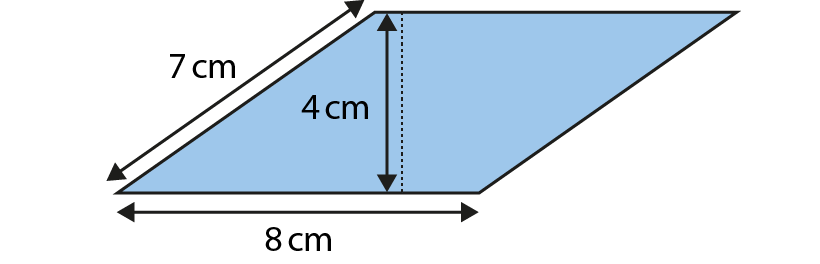 2.30 Area and perimeter 2
2.30 Area and perimeter 2 – step 3:1
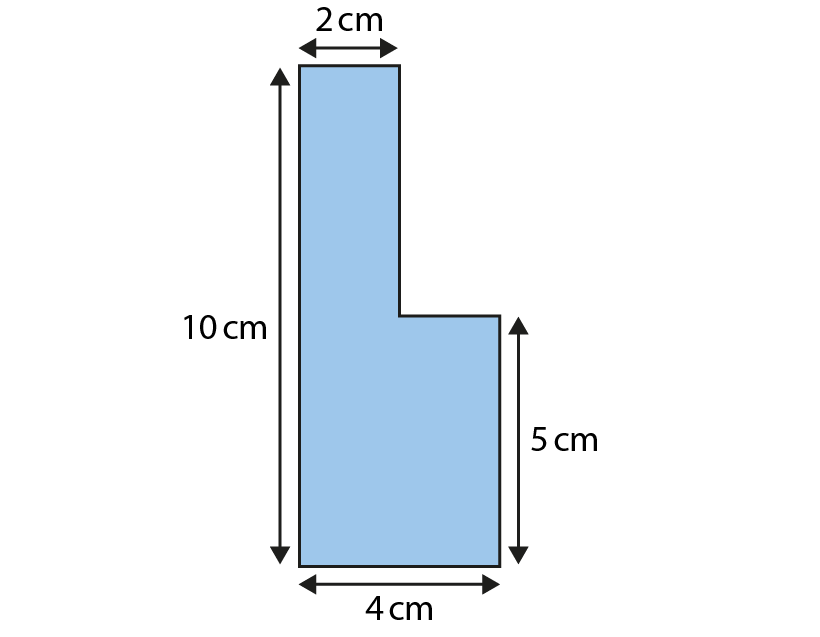 2.30 Area and perimeter 2
2.30 Area and perimeter 2 – step 3:1
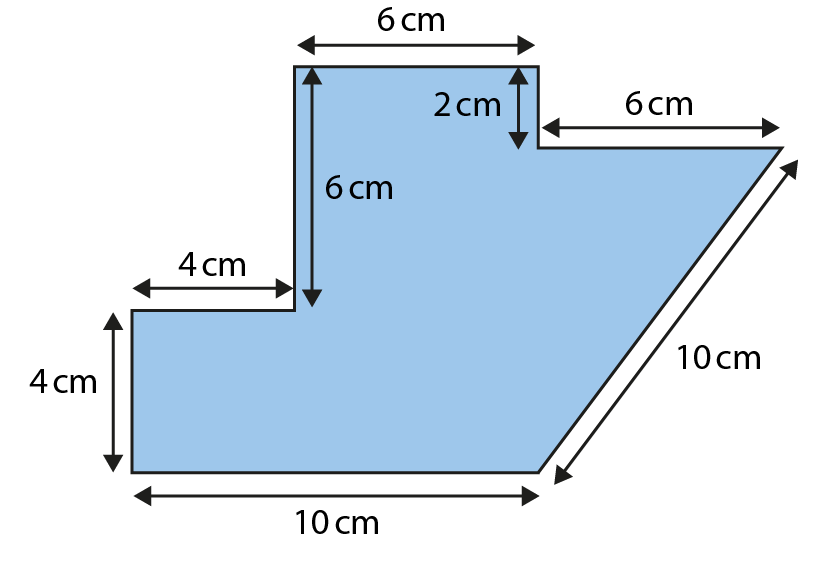 2.30 Area and perimeter 2
2.30 Area and perimeter 2 – step 3:2
Same perimeter, different area:
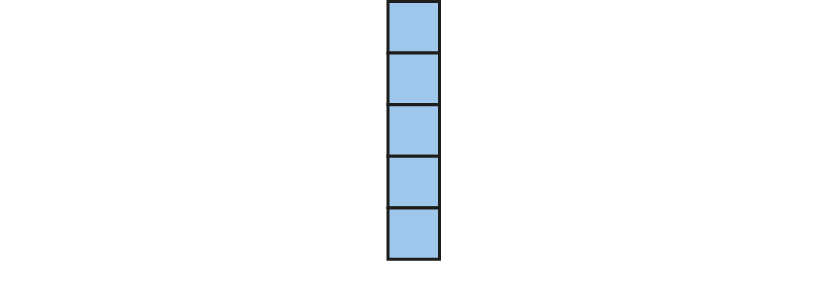 2.30 Area and perimeter 2
2.30 Area and perimeter 2 – step 3:2
Same perimeter, different area:
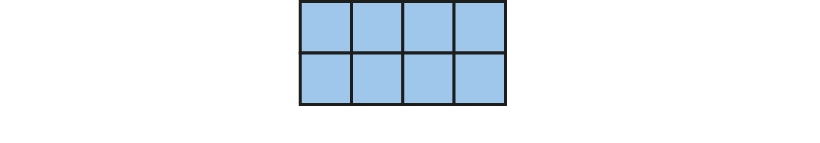 2.30 Area and perimeter 2
2.30 Area and perimeter 2 – step 3:2
Same perimeter, different area:
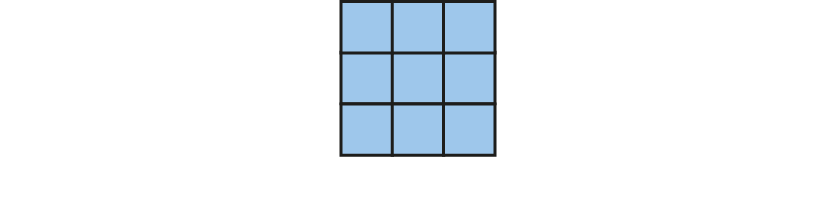 2.30 Area and perimeter 2
2.30 Area and perimeter 2 – step 3:2
Same perimeter, different area:
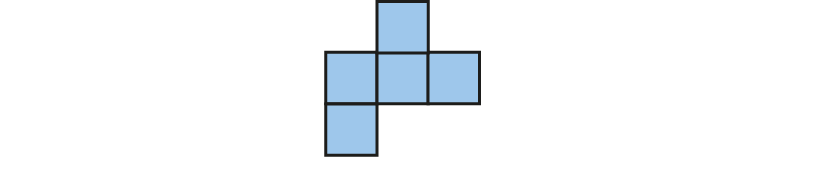 2.30 Area and perimeter 2
2.30 Area and perimeter 2 – step 3:4
Same area, different perimeter:
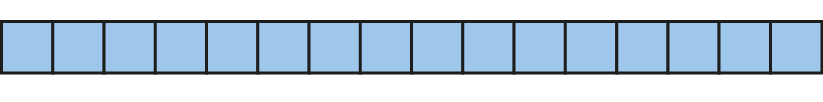 2.30 Area and perimeter 2
2.30 Area and perimeter 2 – step 3:4
Same area, different perimeter:
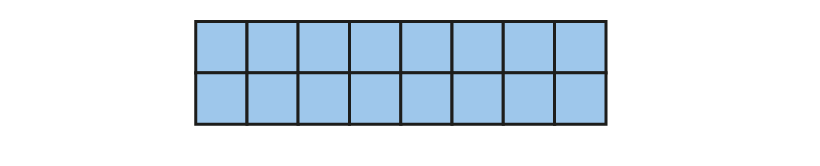 2.30 Area and perimeter 2
2.30 Area and perimeter 2 – step 3:4
Same area, different perimeter:
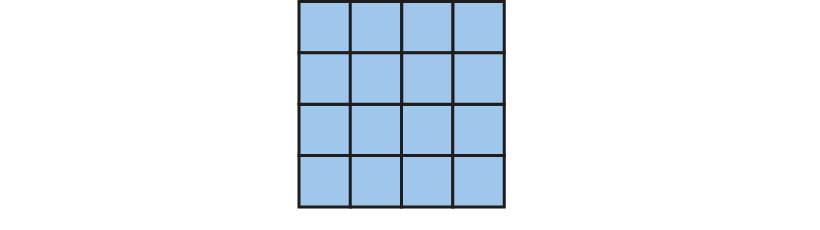 2.30 Area and perimeter 2
2.30 Area and perimeter 2 – step 3:4
Same area, different perimeter:
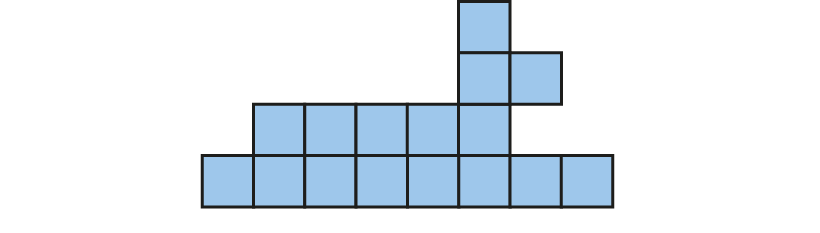 6G-1 Draw compose and decompose shapes
Label the dimensions of this rectangle.
What is the perimeter of the rectangle?
Is it possible to draw a different rectangle with the same perimeter? Why/why not?
Draw other rectangles with different dimensions with the same perimeter.
Is it possible to draw a square with a perimeter of 14cm? Why/why not?
1cm
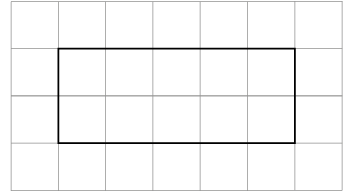 1cm
Year 6, Unit 4, Learning Outcome 7
The following slides have been collated to support the teaching of this learning outcome.
Curriculum Prioritisation for Primary Maths
Year 6, Unit 4
Spatial reasoning starter
Imagine a blue cube. Now imagine that the bottom half of the cube is dipped in green paint.  Is this what you saw?
Look at the nets on the left. Which of them fold to give a cube that looks like the one below?
Now sketch out these two nets. Which bits would need to be green to give the same cube?
Curriculum Prioritisation for Primary Maths
Year 6, Unit 4, Learning Outcome 7
Additional teacher guidance for this outcome should be read first and can be found in the DfE Mathematics guidance. Page references relate to the 335-page document available as a download at the bottom of this web page.
Curriculum Prioritisation for Primary Maths
6G-1 Draw compose and decompose shapes
This is additional guidance for the next three slides.
Pupils need to understand the difference between area and perimeter, including the different units of measure for each.
Pupils will benefit from hands-on experience manipulating the shapes shown to understand how the shapes can be decomposed into parts. 
Pupils need to understand what unknown information can be added to diagrams without calculation and what cannot, explaining the reasons for this. Within this process it is important for pupils to know that they cannot estimate the unknown values from sight, but instead must use their understanding of the properties of shape to calculate the unknowns – for example, that opposite sides of a rectangle are equal in length.
6G-1 Draw compose and decompose shapes
Here is a T-shape made from 3 identical rectangles. The area of the shape is 90cm2.  What is the missing side-length?
What do we know about the area of each rectangle if they are identical?


How can we calculate the length of each rectangle? How can this be used to calculate the unknown width?
Repeat with other compound shapes.
6 cm
6 cm
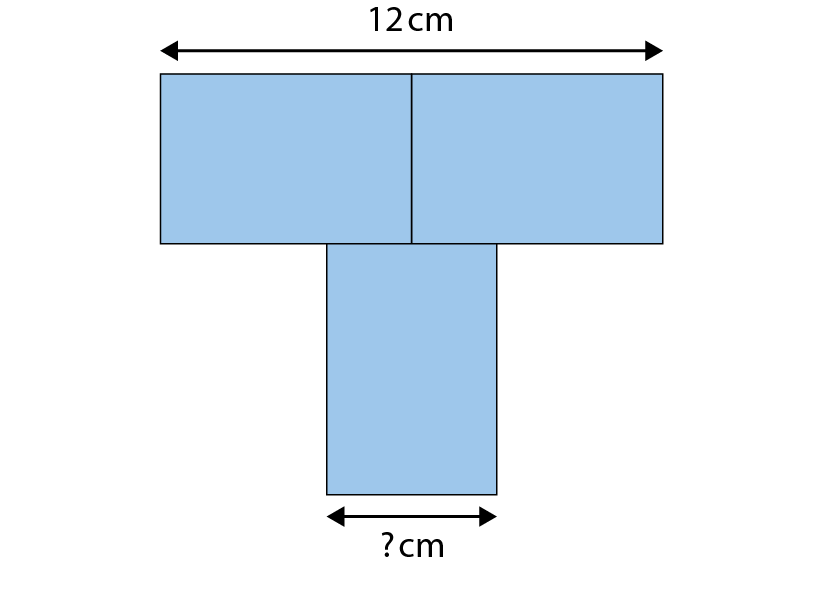 A = 30 cm2
A = 30 cm2
5 cm
5 cm
A = 30 cm2
The area of each rectangle is the same and can be found by dividing the total area by three. 
90 ÷ 3 = 30. The area of each rectangle is 30cm2.
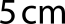 A = 90 cm2
5
6 x   ?  = 30
6G-1 Draw compose and decompose shapes
Look at the two shapes. What is the same? What is different?
Each square has a side-length of 6cm.  What are the area (A) and perimeter (P) of shape A and shape B?
What do you notice about the area and perimeter of both shapes? Why is this      the case? 
Give children the opportunity to use cut-out squares to investigate when the area and perimeter of different compound shapes would stay the same and change.
8 x 6cm = 48 cm
Perimeter = 48cm
6 cm
6 cm
6 cm
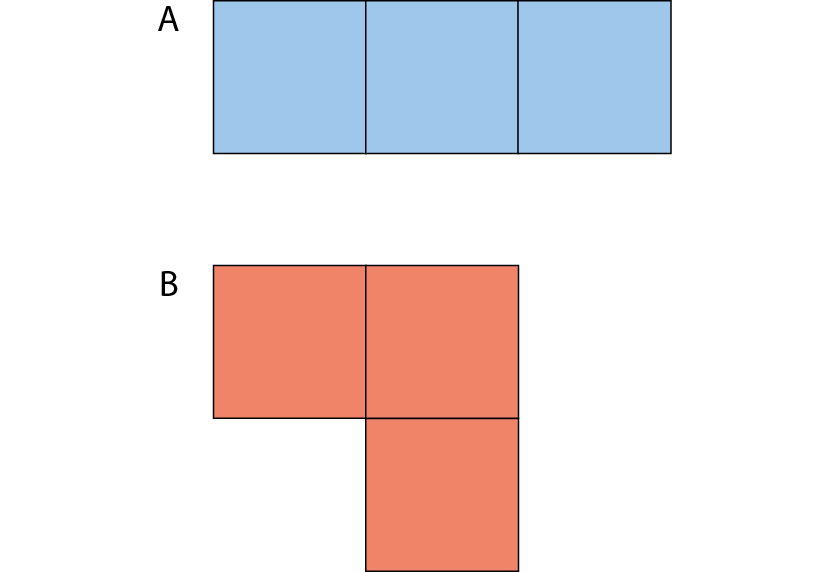 6 cm
6 cm
36cm2
36cm2
36cm2
3 x 36cm2 = 108cm2
Area = 108cm2
6 cm
6 cm
6 cm
6 cm
6 cm
8 x 6cm = 48 cm
6 cm
36cm2
36cm2
Perimeter = 48cm
6 cm
6 cm
3 x 36cm2 = 108cm2
36cm2
6 cm
6 cm
Area = 108cm2
6 cm
6G-1 Draw compose and decompose shapes
The area of this shape is 176cm2. Find the missing side-length.
What information is known? What information is unknown?
How can the given area be used to calculate the missing side-length?
What expression can be written to show that the sum of the parts are equal to the known area?
How can the unknown value be calculated from this expression?
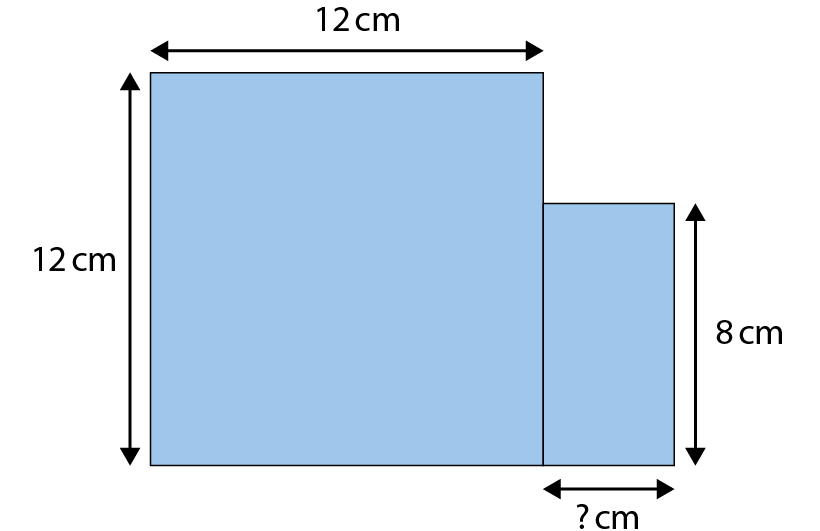 A = 144 cm2
A = 
32 cm2
A = 176 cm2
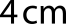 4
12  ×  12  +          ×  8  =  176 cm2
Year 6, Unit 4
Curriculum Prioritisation for Primary Maths
Year 6, Unit 4
Curriculum Prioritisation for Primary Maths
Year 6, Unit 4
Curriculum Prioritisation for Primary Maths
Year 6, Unit 4
Curriculum Prioritisation for Primary Maths